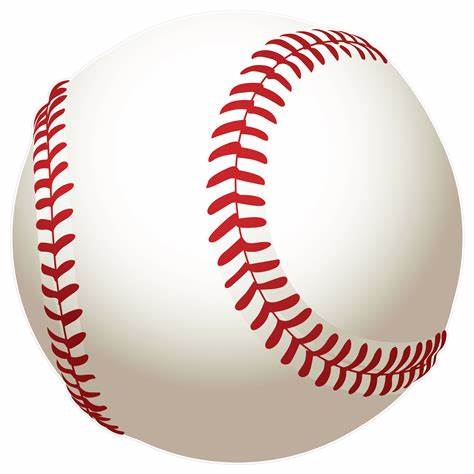 AGE Thrive with Baseball Memories
July 19, 2023
Agenda
Warm-up - Introductions
	
Gametime – The Year in Baseball – 1976

Seventh Inning Stretch - “Take Me Out to the Ball Game”
				- Get Up and Move – “Shake Your Booty”

Extra Innings – More stuff from the ‘60s and ’70s
Extra Innings - Memorabilia
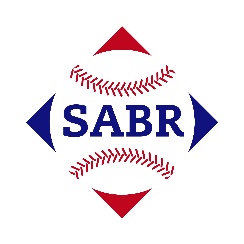 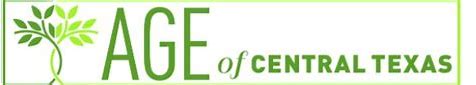 The Year in Baseball:   1976
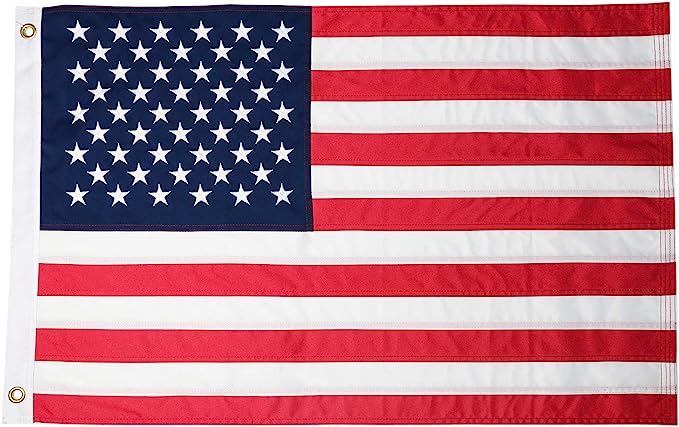 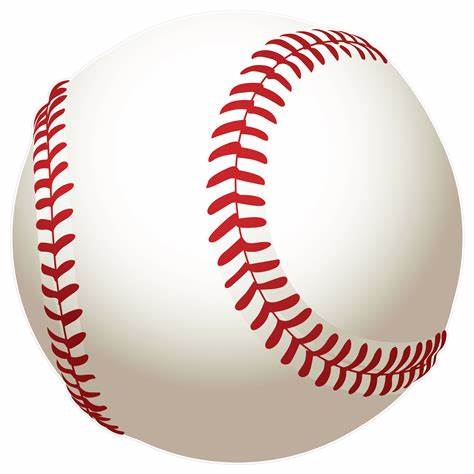 United States Bicentennial (1776 – 1976)
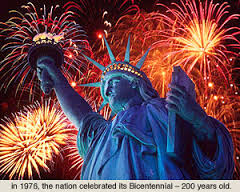 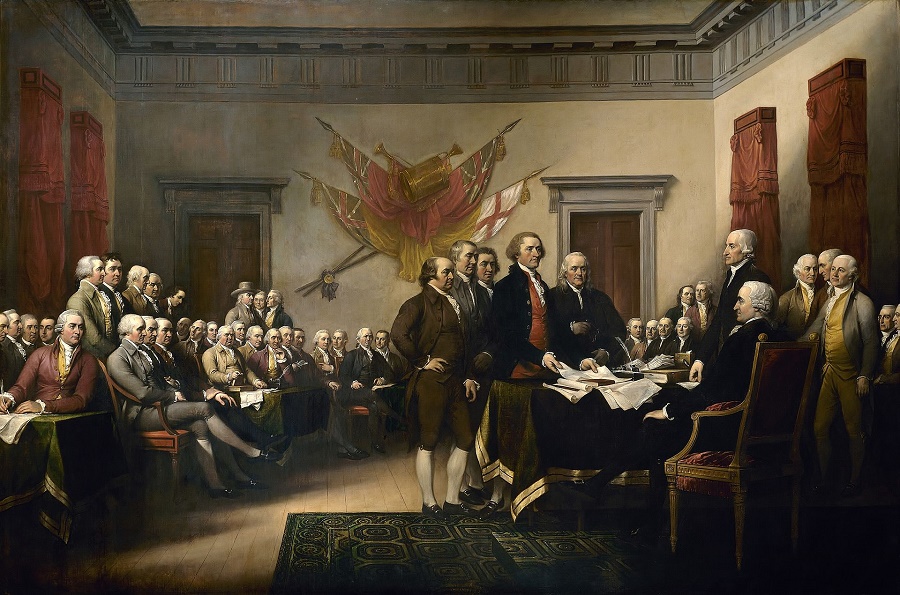 July 4, 1776 in Philadelphia
[Speaker Notes: The drafting committee – including Jefferson, Adams, and Franklin – present the Declaration to the chairman of the 2nd Continental Congress (more on him later …]
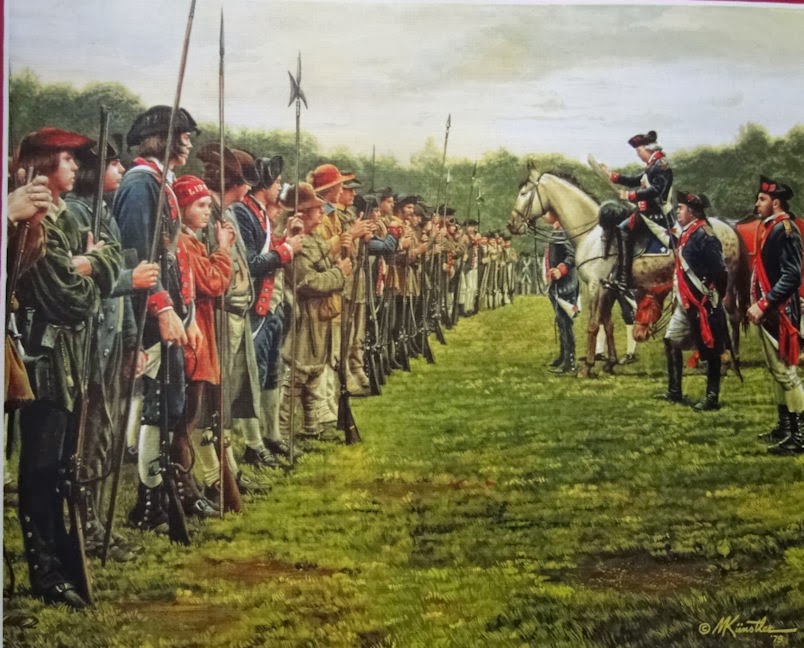 July 9, 1776 in New York
[Speaker Notes: When he received a copy of the Declaration, George Washington ordered it read to the assembled troops – then at New York.  << READ EXCERPT >>]
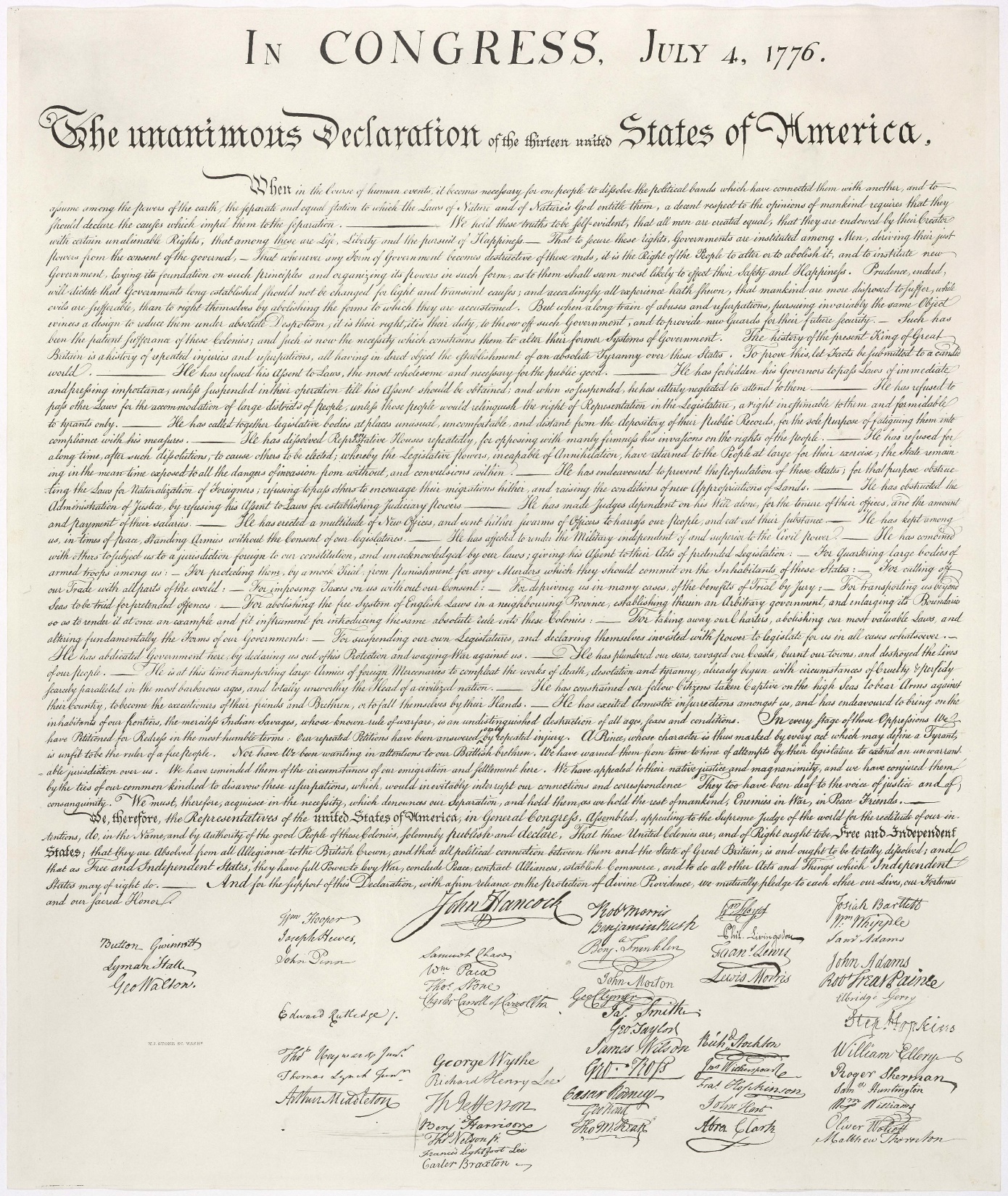 The Declaration of Independence
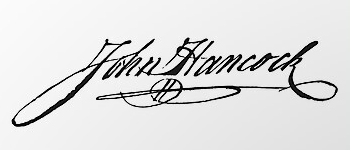 [Speaker Notes: Upon signing the Declaration, the Chairman of the 2nd Continental Congress said “There!  John Bull can read my name without spectacles …”]
Sonic
Boom!
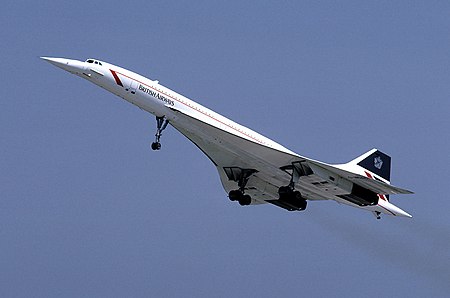 The Concorde supersonic passenger jet started trans-Atlantic service to New York and Washington, D.C.
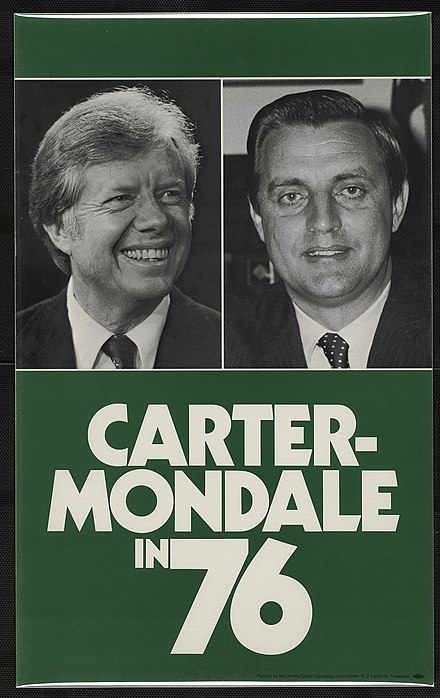 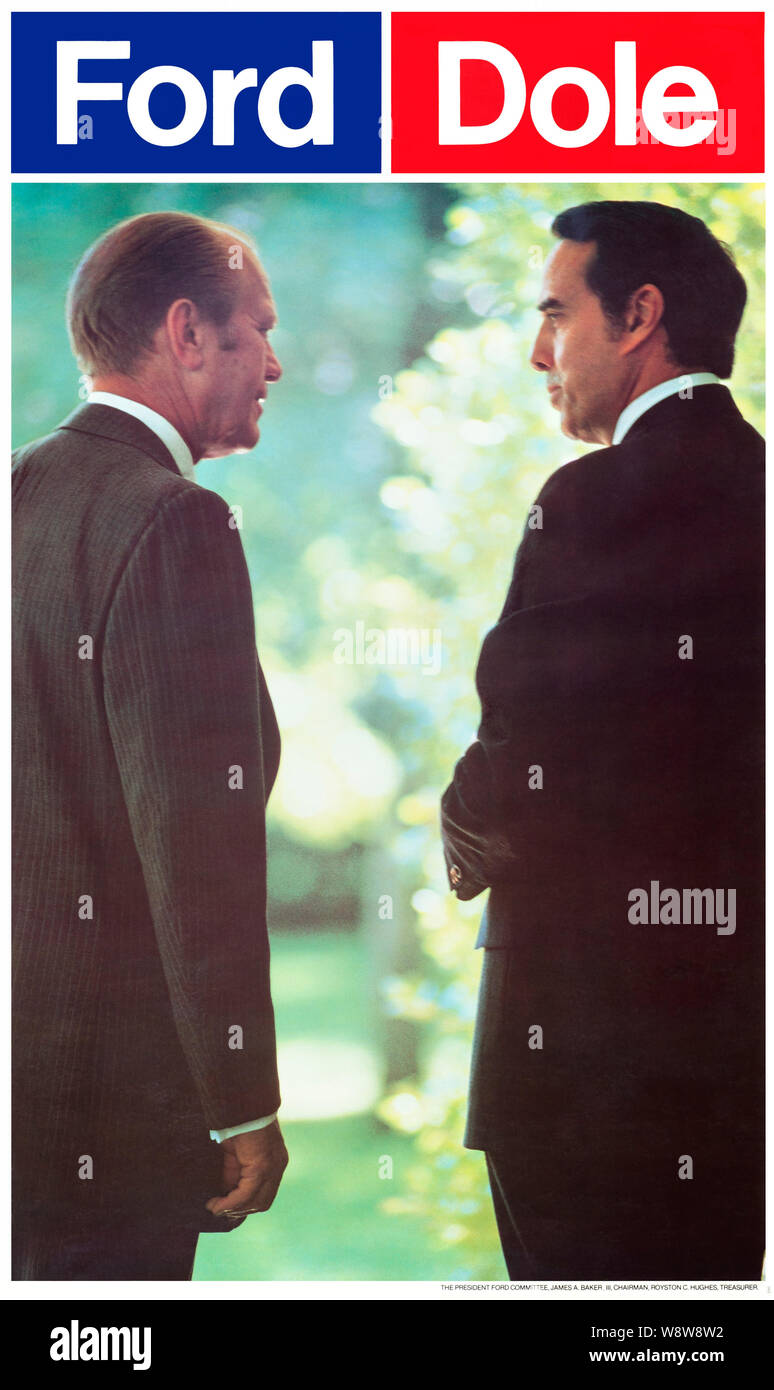 Election
 Year
[Speaker Notes: Jimmy Carter and his wife just celebrated their 77th wedding anniversary!  He’s the oldest ever living former president.]
1976 - Business
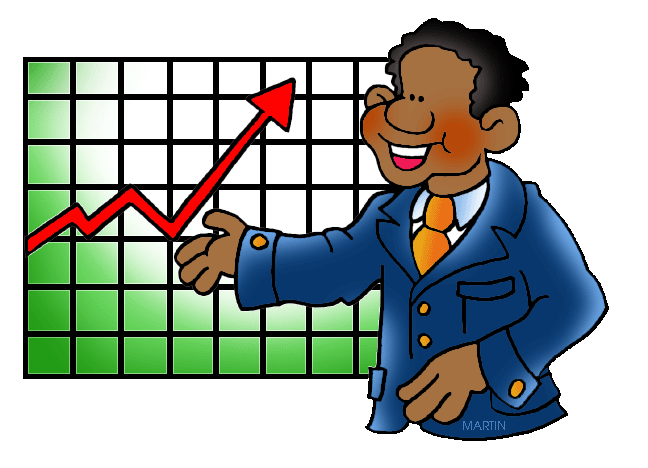 Apple Computer Company was founded
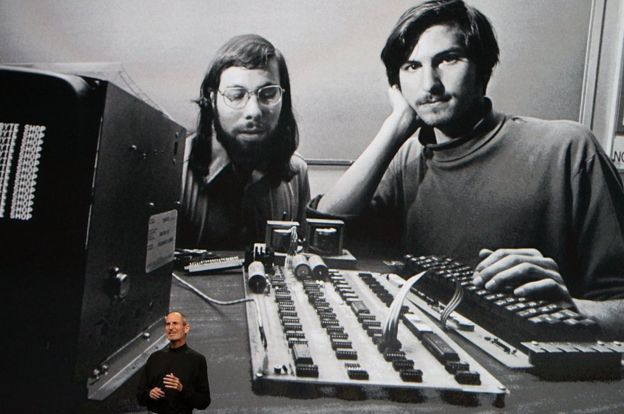 [Speaker Notes: Founded by partners Steve Wozniak and Steve Jobs in Cupertino, California.  Jobs sold his VW hippie-van and Wozniak sold his HP calculator to provide capital.  Its first product was the Apple I personal computer, which was hand-built by Wozniak.  The company is now worth almost $3 trillion!]
Apple Computer Company
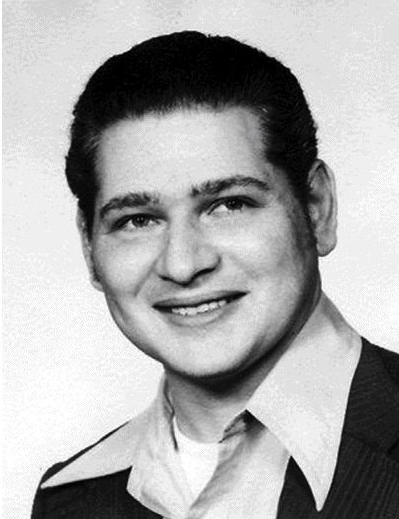 There was a third founding partner,
who initially owned 10% of Apple.
Later in 1976, he sold his shares for $800.  He later agreed to renounce any future claim to ownership of Apple for $1,500.
He made $2,300
His 10% share of Apple today would be worth 
almost              $300,000,000,000
Ron Wayne
[Speaker Notes: Ron Wayne .  He missed out on another chance to cash in on Apple – he held the original partnership agreement signed by Jobs, Wozniak, and himself.  He eventually sold it for $500 – it recently sold again at auction for $1.5 million.]
Microsoft was registered for business
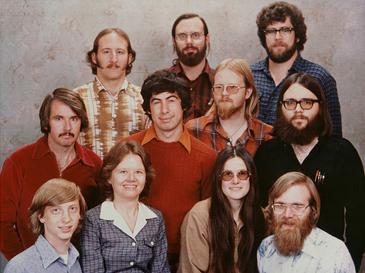 Microsoft annual
revenue:
1976
		$16,005
2002

$198,000,000,000
[Speaker Notes: Microsoft was registered as a New Mexico company in 1976.  Their ’76 revenue was $16,005.]
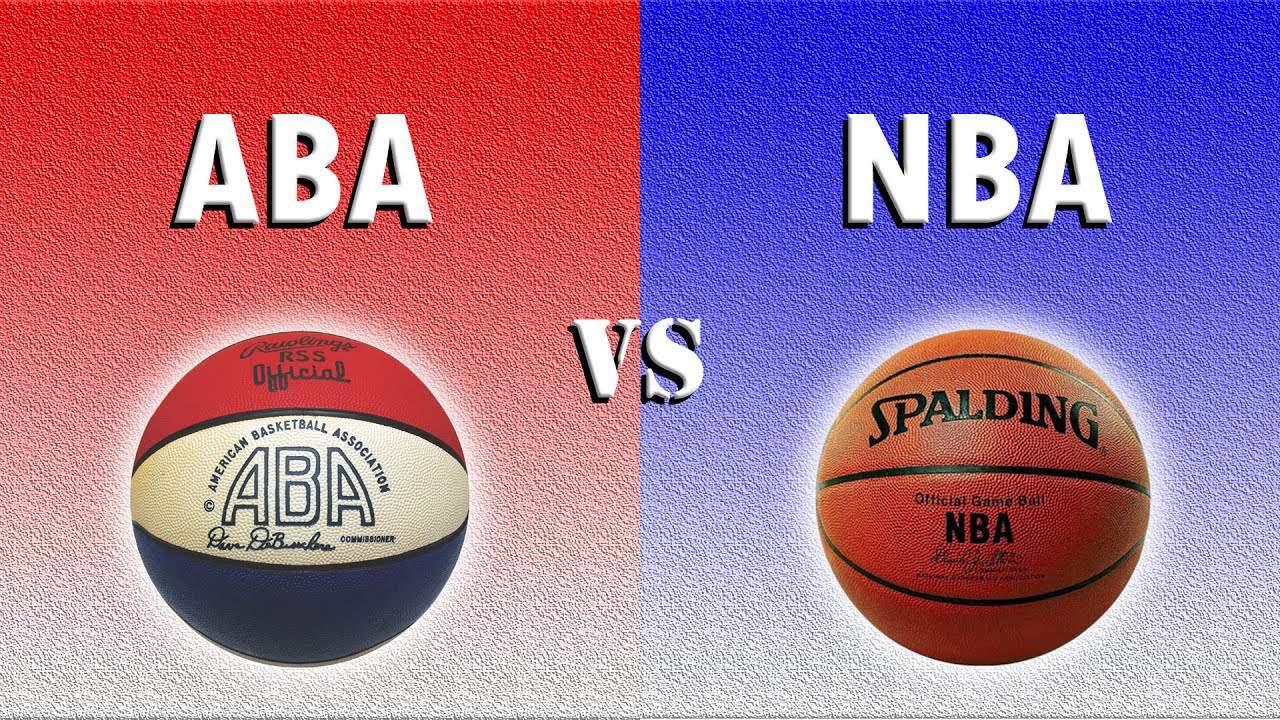 The two basketball leagues
agreed to merge
in 1976
Four ABA teams joined the NBA.  Two teams were eliminated:  Kentucky and St. Louis
The Kentucky and St. Louis owners were offered $3 Million each as termination fees.
The St. Louis owners instead cut a deal for 2% of NBA television rights.  In perpetuity!
From 1977 to 2014, they received about                                          $300,000,000
Finally, the NBA bought them out of this deal for an additional $500,000,000
[Speaker Notes: Ozzie and Daniel Silna – already wealthy due to investments in polyester clothing products.  Many say this was the sports deal of the century!]
1976 at the Movies
Famous quote from the 1976
Best Picture

See if you can name the movie based upon a famous line in the script
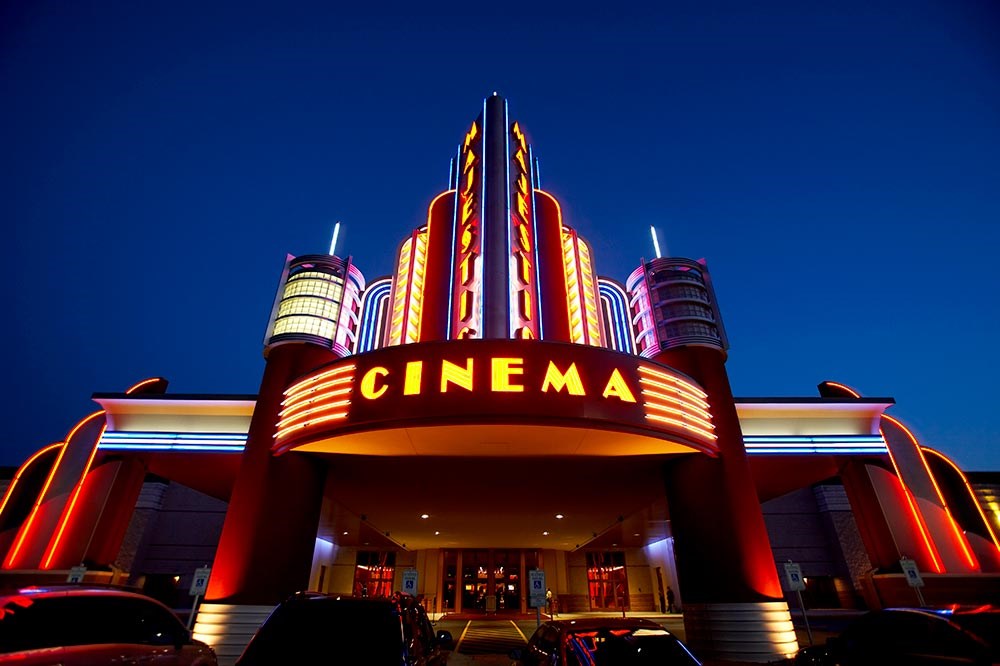 [Speaker Notes: ‘76 wasn’t a great year at the Cinema, but the film that won Best Picture was perfect for the Bicentennial.]
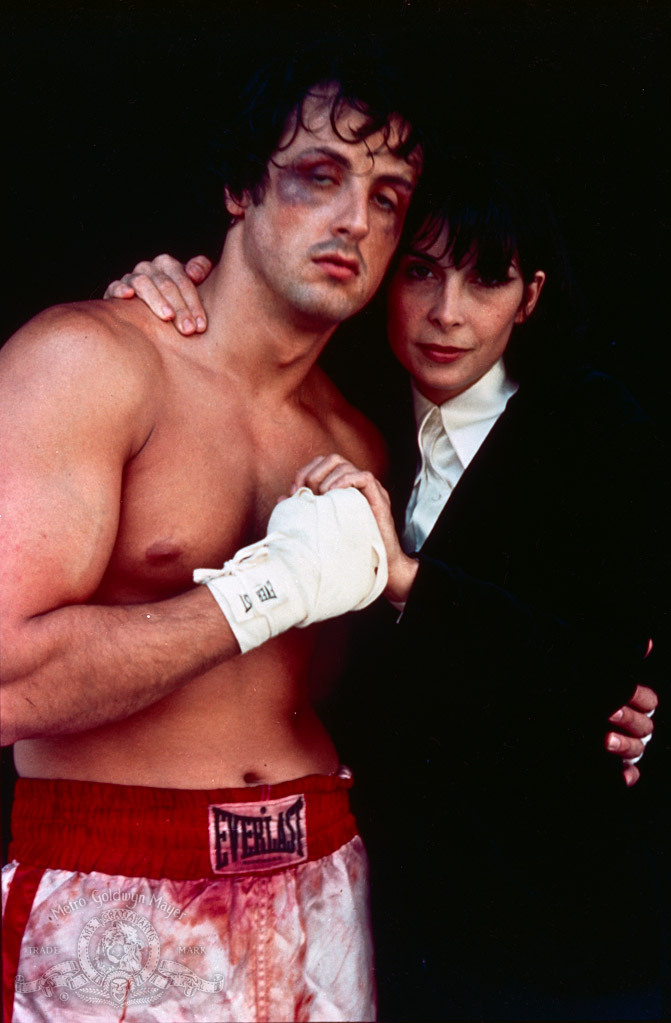 Yo Adrian! It’s me …
Talia Shire starred as Adrian
Sylvester Stallone played
the title role and wrote the
screenplay
It was nominated for 
ten Academy Awards and won 
three, including Best Picture
ROCKY
https://www.youtube.com/watch?v=9GR1mkwCF3g
[Speaker Notes: Stallone wrote the screenplay in four days after watching the Ali-Wepner fight; the film cost less than $1M to make and grossed over $200M]
Born in 1976
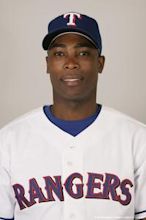 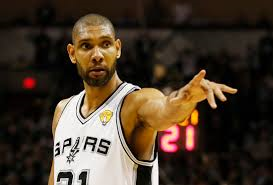 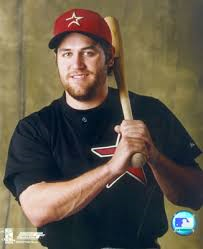 Lance Berkman
Feb. 10
Tim Duncan
April 25
Alfonso Soriano
Jan. 7
[Speaker Notes: Lance Berkman – Waco;     Tim Duncan – 1st overall pick by Spurs in 1997 draft;  Alfonso Soriano born in San Pedro de Macoris, DR]
Winter and Summer Olympics
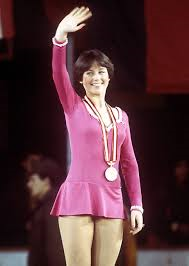 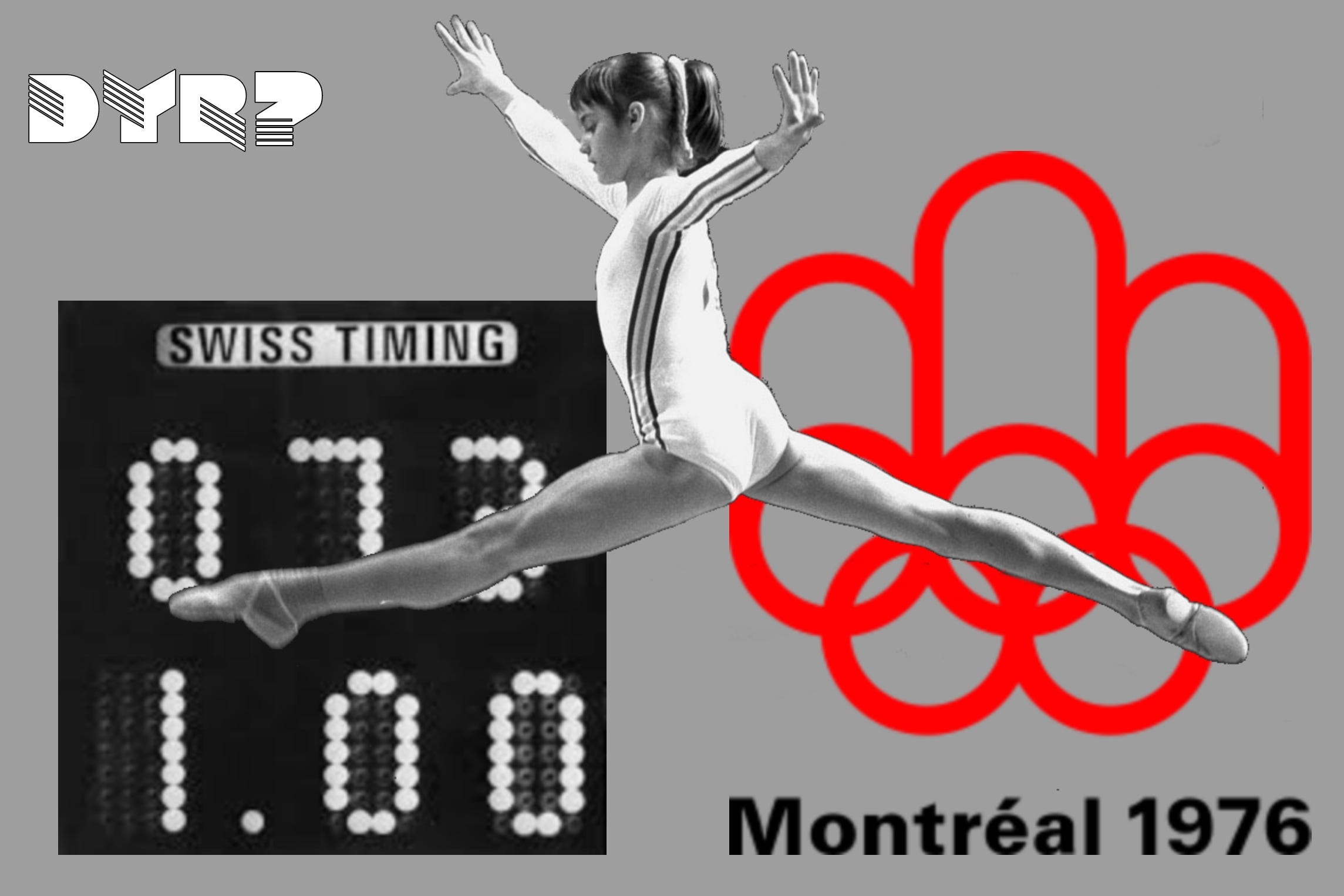 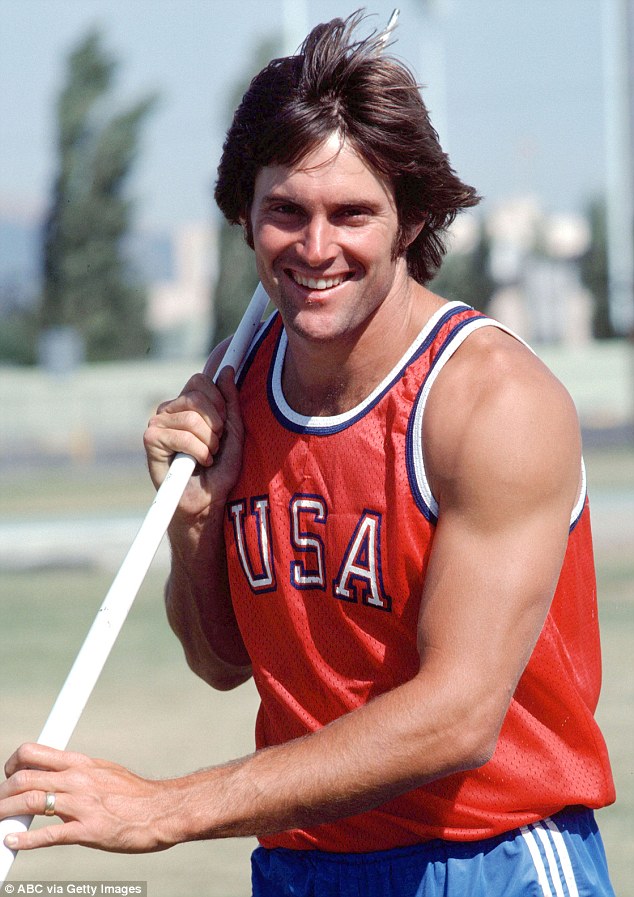 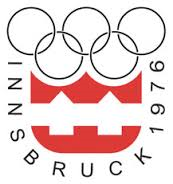 [Speaker Notes: Nadia Comenice a perfect ten – 14 years old;  Bruce Jenner – decathalon;  Dorothy Hamill – ladies single figure skating]
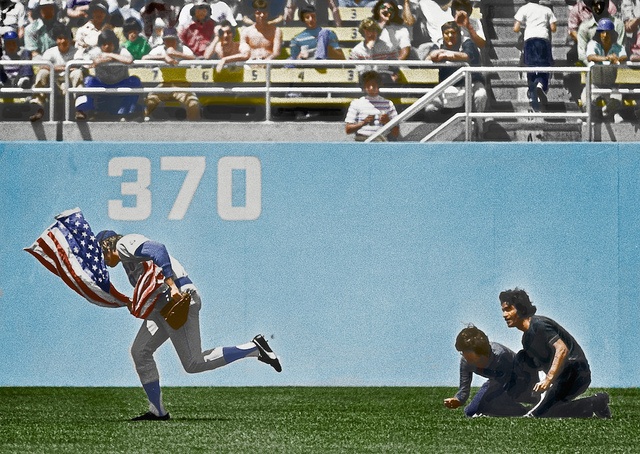 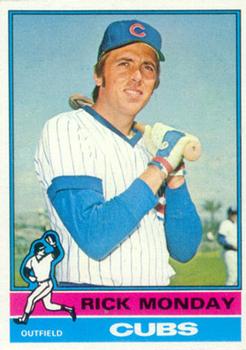 https://www.youtube.com/watch?v=vZzeEaBHUBM
[Speaker Notes: Cubs outfielder Rick Monday prevents two guys from burning the U.S. flag at Dodger Stadium in L.A.  He was also the first overall pick in the first ever MLB amateur draft in 1965.  Went on to a 19-year career in the major leagues with the A’s, Cubs and Dodgers.  Also has had a long broadcasting career.]
1976 – On the Field
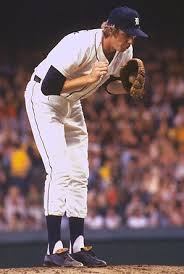 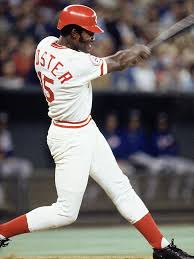 All-Star Game
[Speaker Notes: Held in Philadelphia (1776) – also hosted NBA All Star game, NHL All Star game and NCAA Final Four.  NL wins 7-1 behind three-run homer from George Foster.  Rookie sensation Mark Fidrych starts for the A.L.]
1976 Cy Young Winners
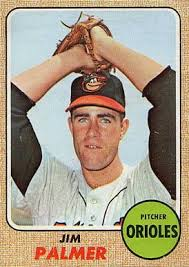 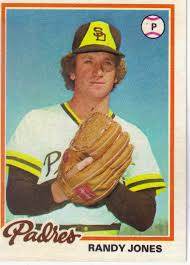 22 – 13, ERA 2.59, 315 IP
22 -14, ERA 2.74, 315 IP
1976 MVP Winners
.320 , 27 HR , 111 RBI
led league in OPB and SLG
.302 , 17 HR , 105 RBI
[Speaker Notes: Morgan also won the previous year’s (1975) MVP

Mickey Mantle hit 37 homers to lead the AL.  He also led the league in triples, walks, and SLG.]
1976 Rookie of the Year Winners
11 – 4 , 2.92 ERA , 16 saves
 finished 62 games
19 – 9 , 2.34 ERA , 24 complete games
[Speaker Notes: Both of these guys had career years as a rookie and had short careers – both only pitched 5 years in the majors

Mickey Mantle hit 37 homers to lead the AL.  He also led the league in triples, walks, and SLG.]
Mark “The Bird” Fidrych
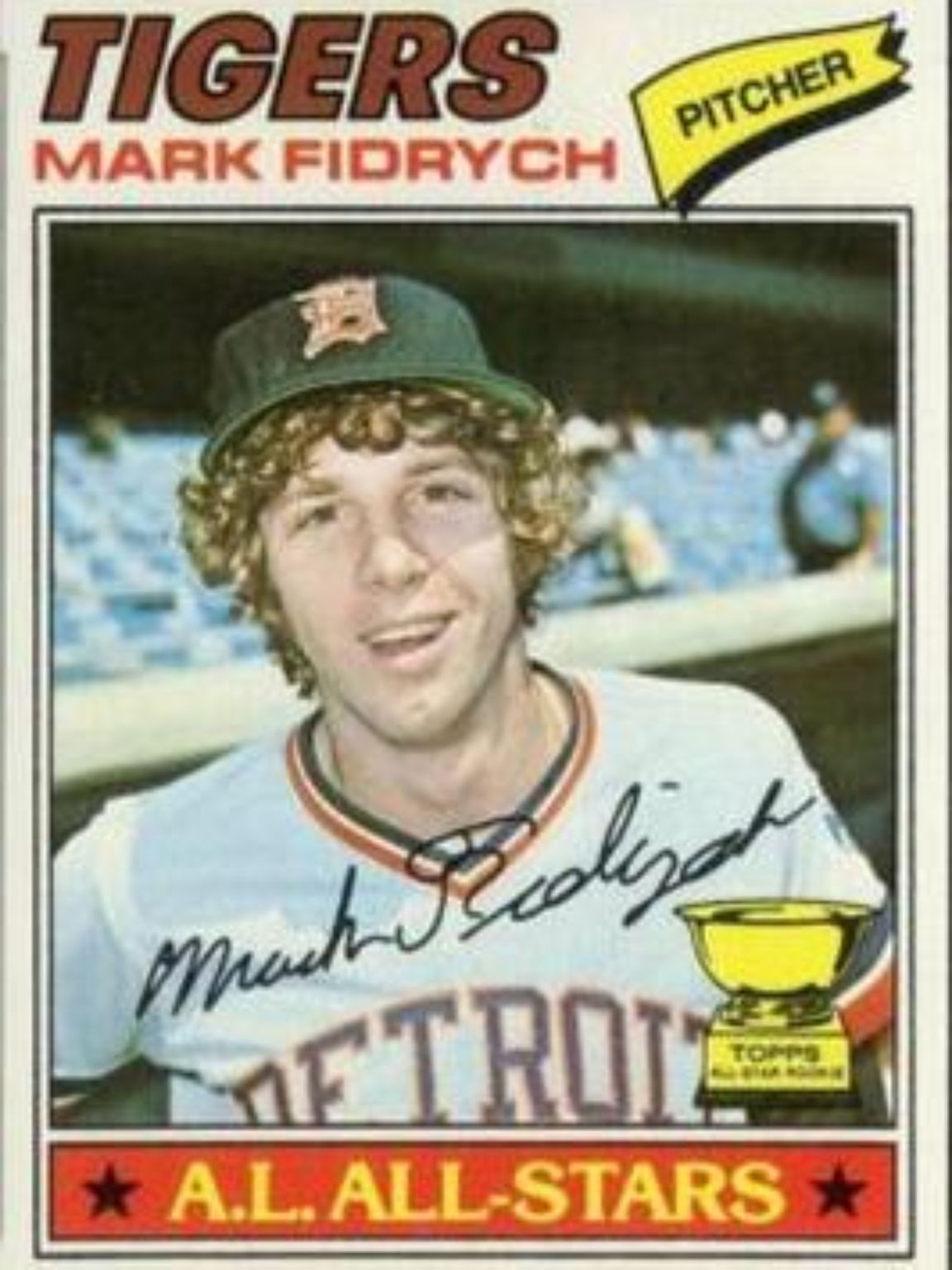 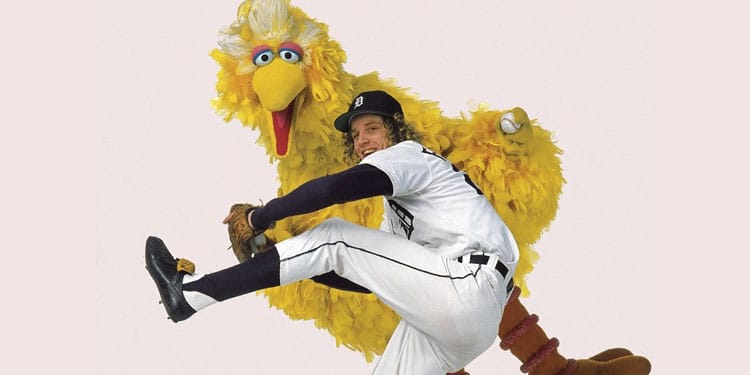 https://youtu.be/RT9uoiaySRc
[Speaker Notes: Mickey Mantle hit 37 homers to lead the AL.  He also led the league in triples, walks, and SLG.]
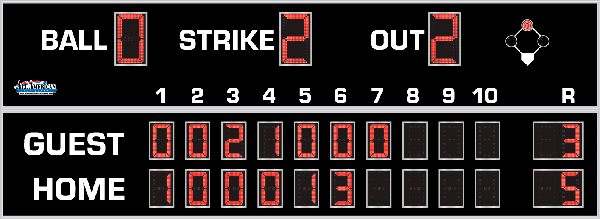 7th Inning Stretch
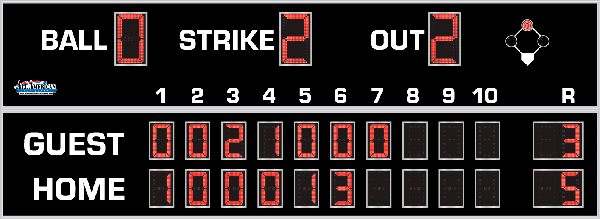 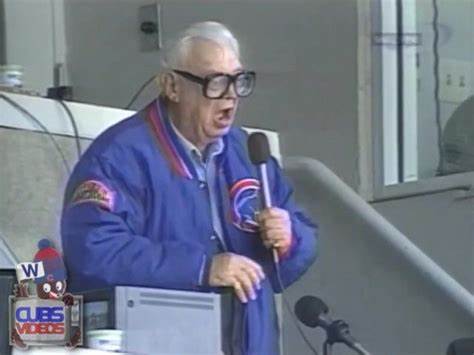 “Take Me Out to the Ballgame”
https://www.youtube.com/watch?v=HnHV5FaqvEs
[Speaker Notes: Mike has short “intro” to this …]
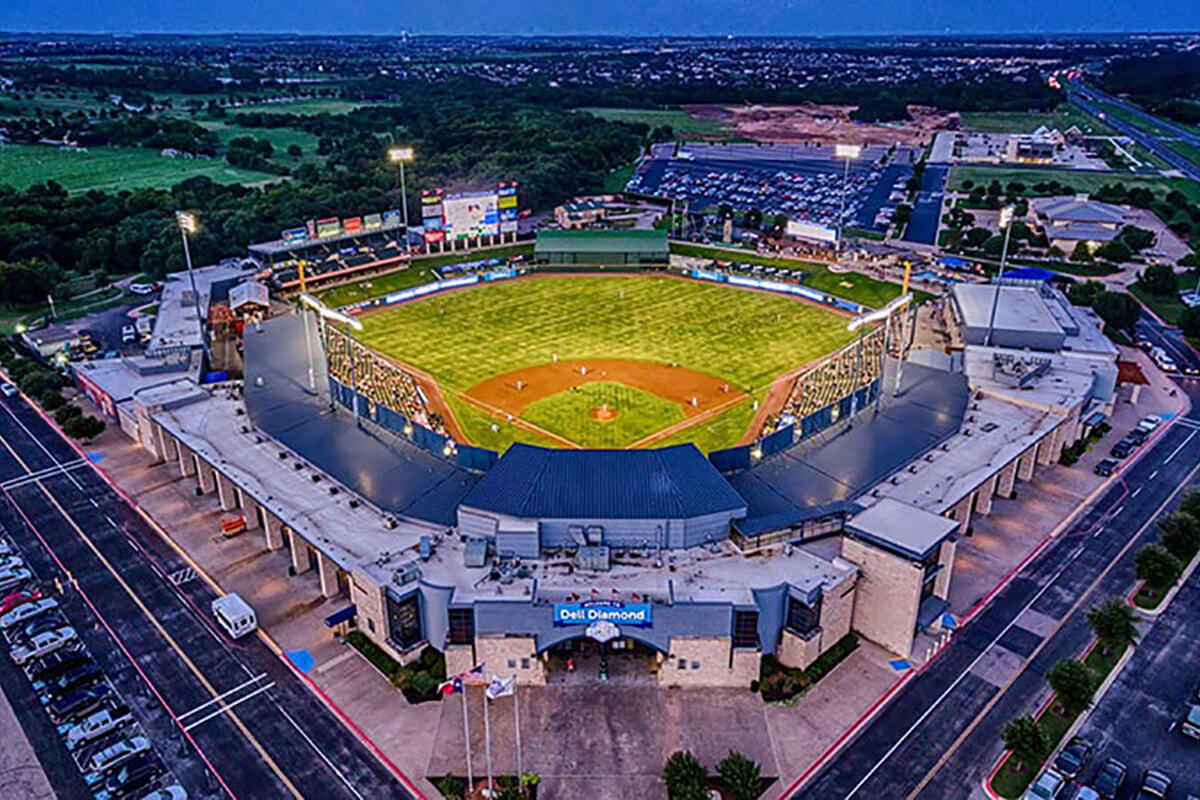 “Deep in the Heart of Texas
https://www.youtube.com/watch?v=VGF4ibgcHQE
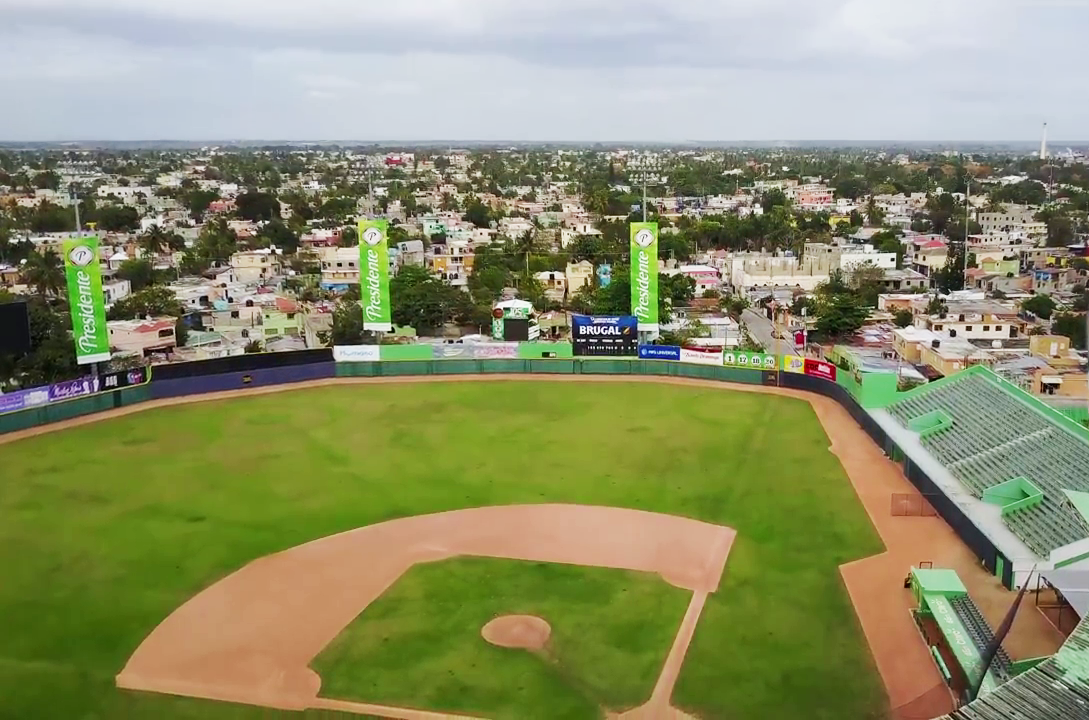 ¡ Música al estadio !
It can get very
loud at:

Estadio
Tetelo Vargas

in 
San Pedro de
Macoris,
DR
https://www.youtube.com/watch?v=rg0kwmJc4ts
[Speaker Notes: Tetelo Vargas was a famous Dominican ballplayer; he retired in 1953 after playing for 27 seasons in five countries.  His last professional team was Estrellas Orientales (the Eastern Stars) in San Pedro de Macoris, and the stadium build there in 1959 is named in his honor.]
Some Movin’ Music from 1976 
	“Shake Your Booty” – KC and the Sunshine Band
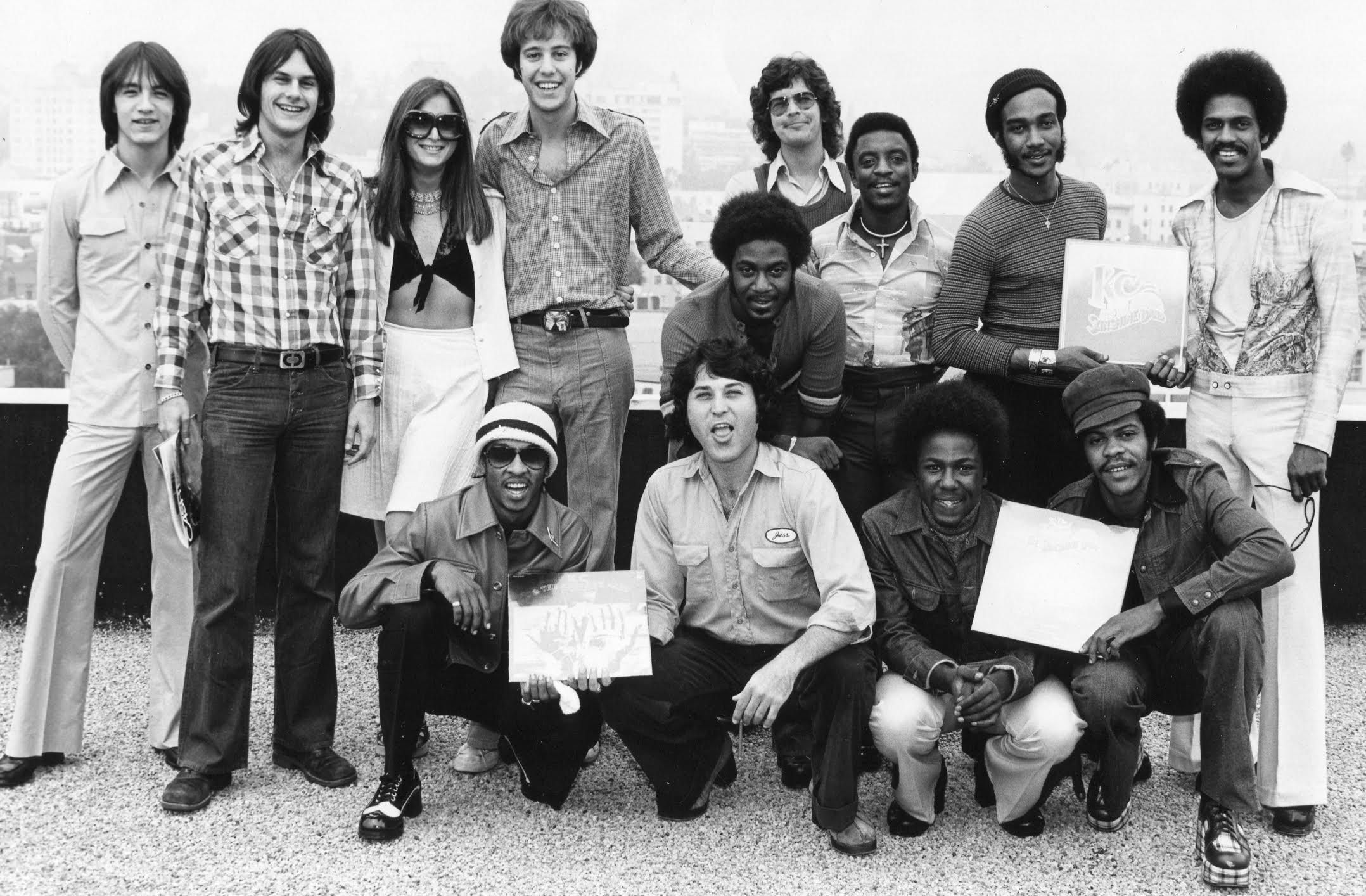 https://www.youtube.com/watch?v=l3fZuW-aJsg
1976 National League
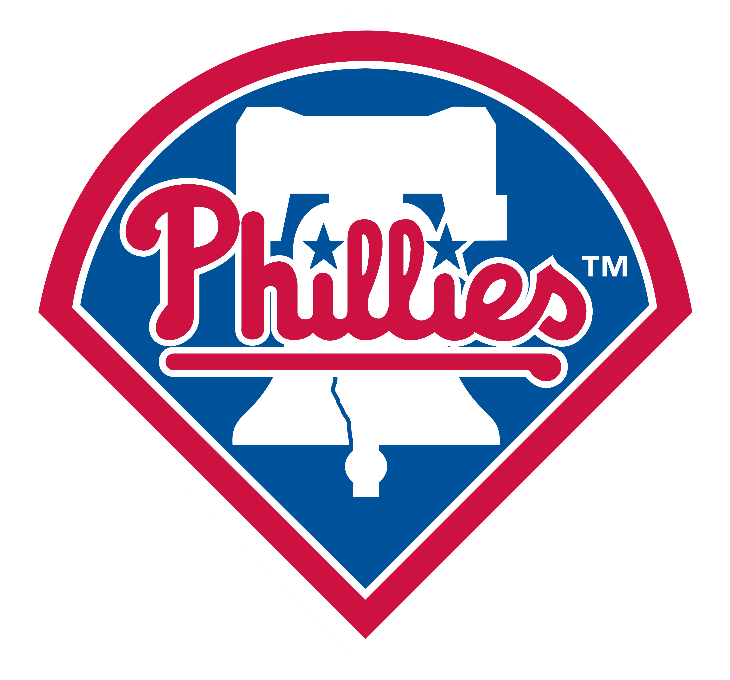 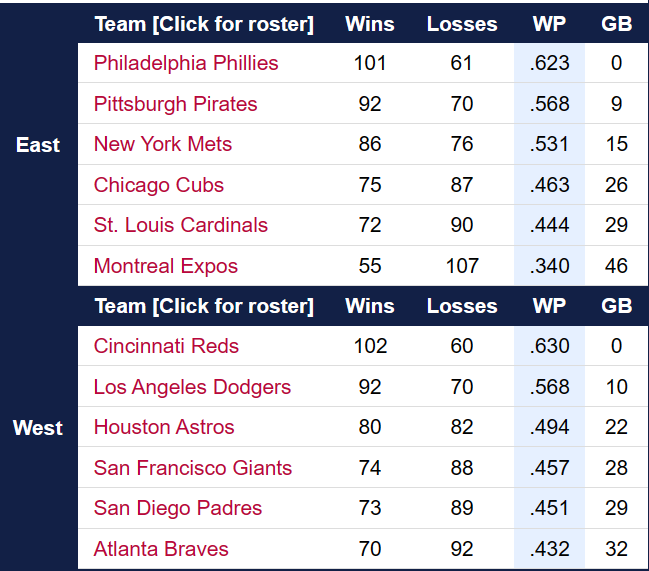 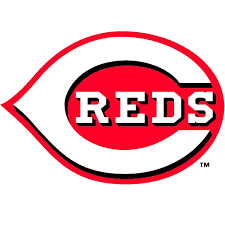 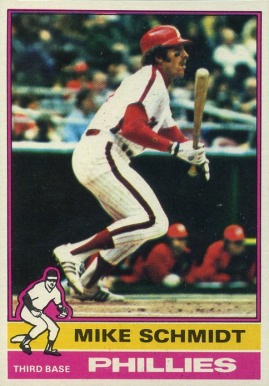 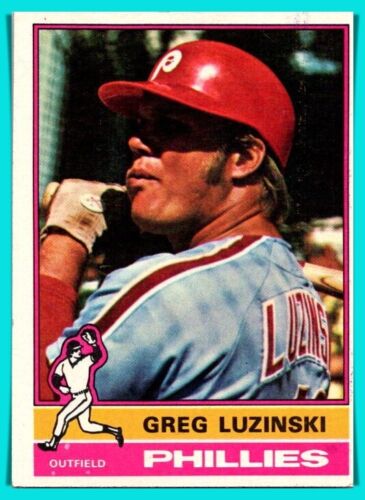 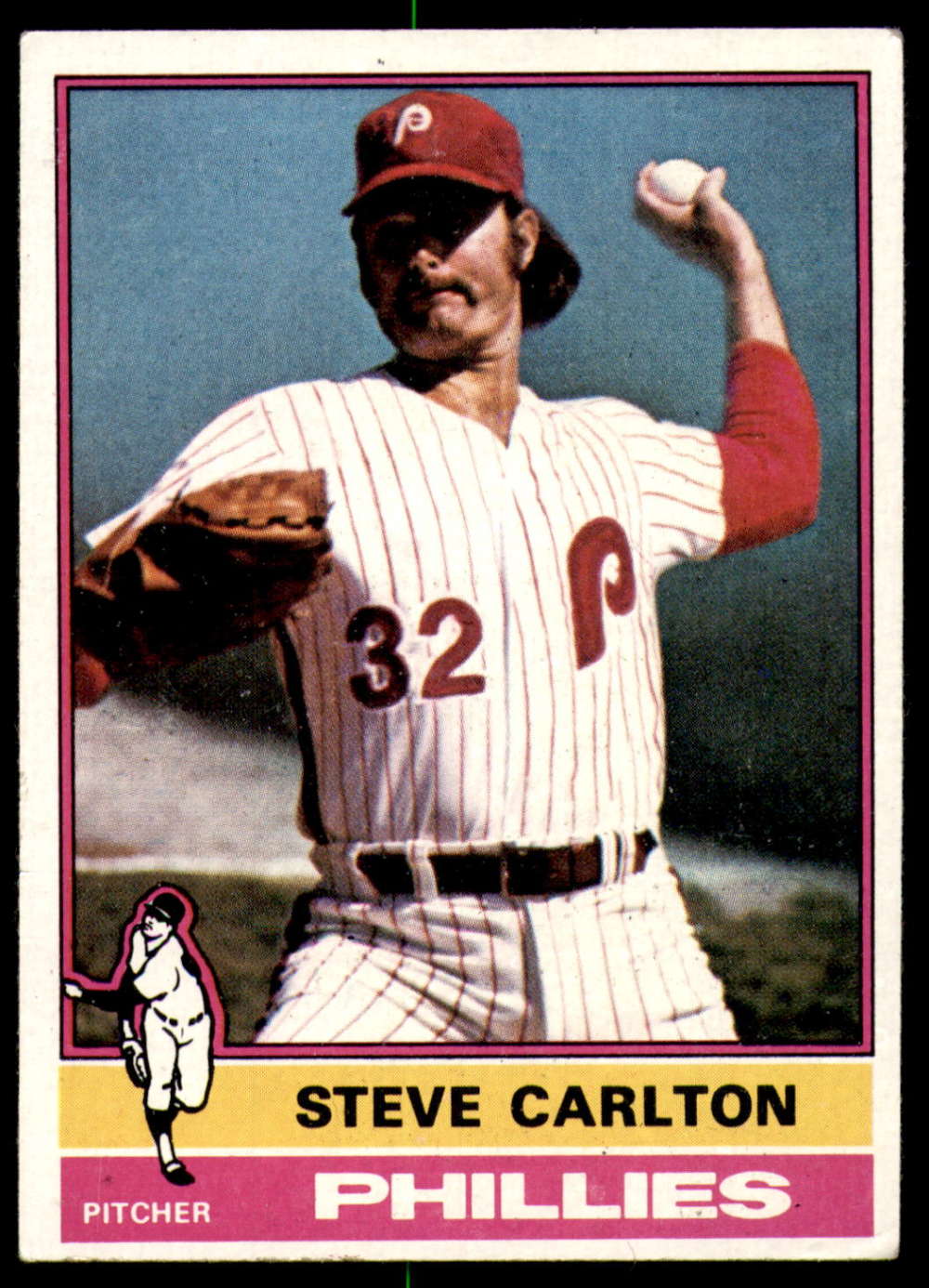 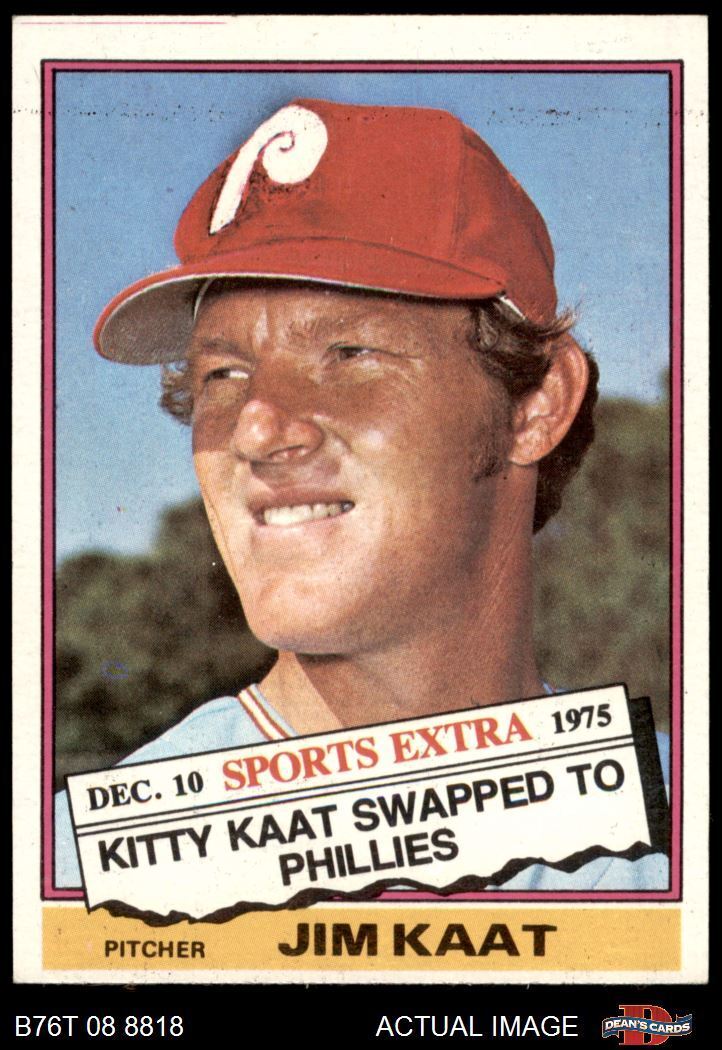 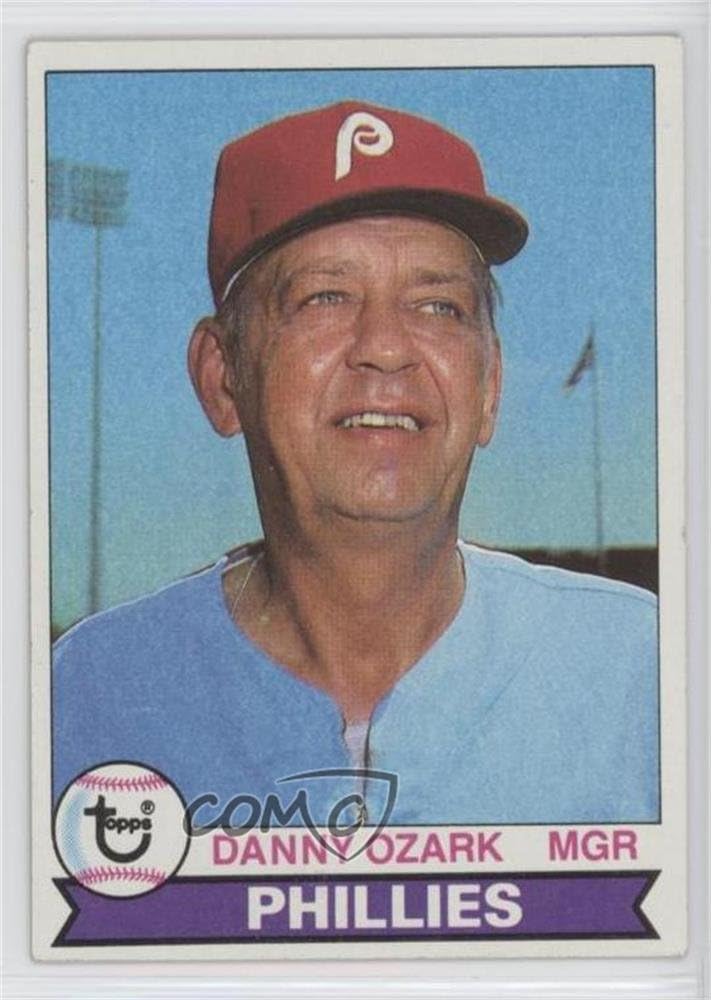 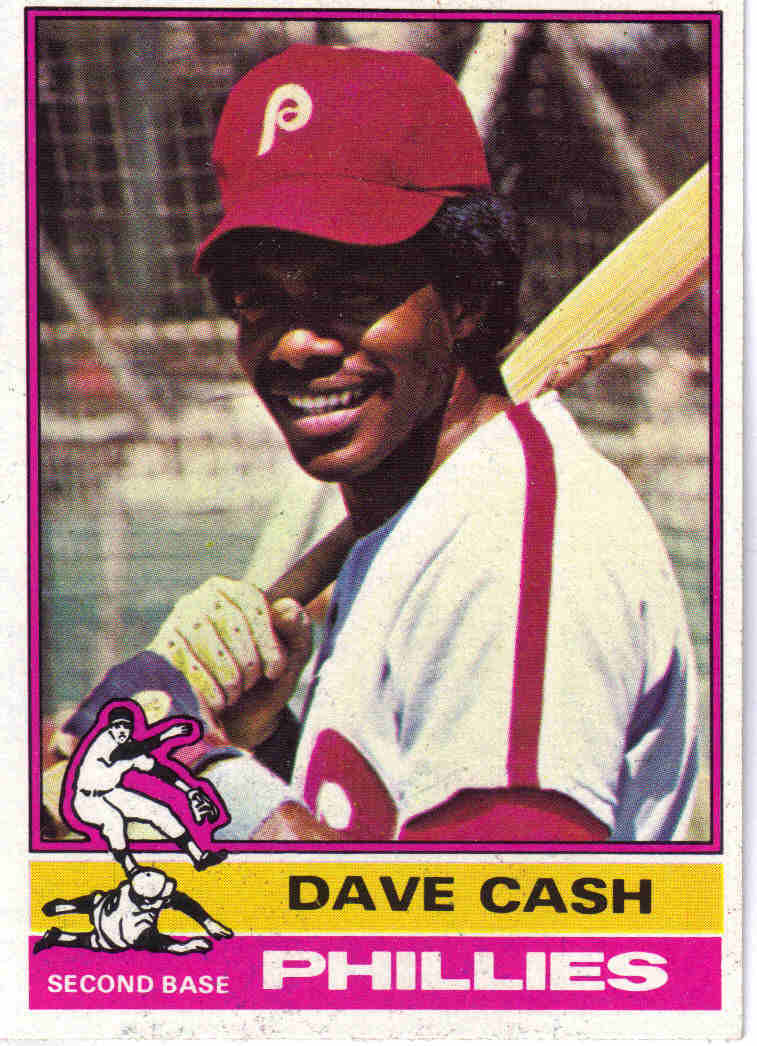 Key Phillies
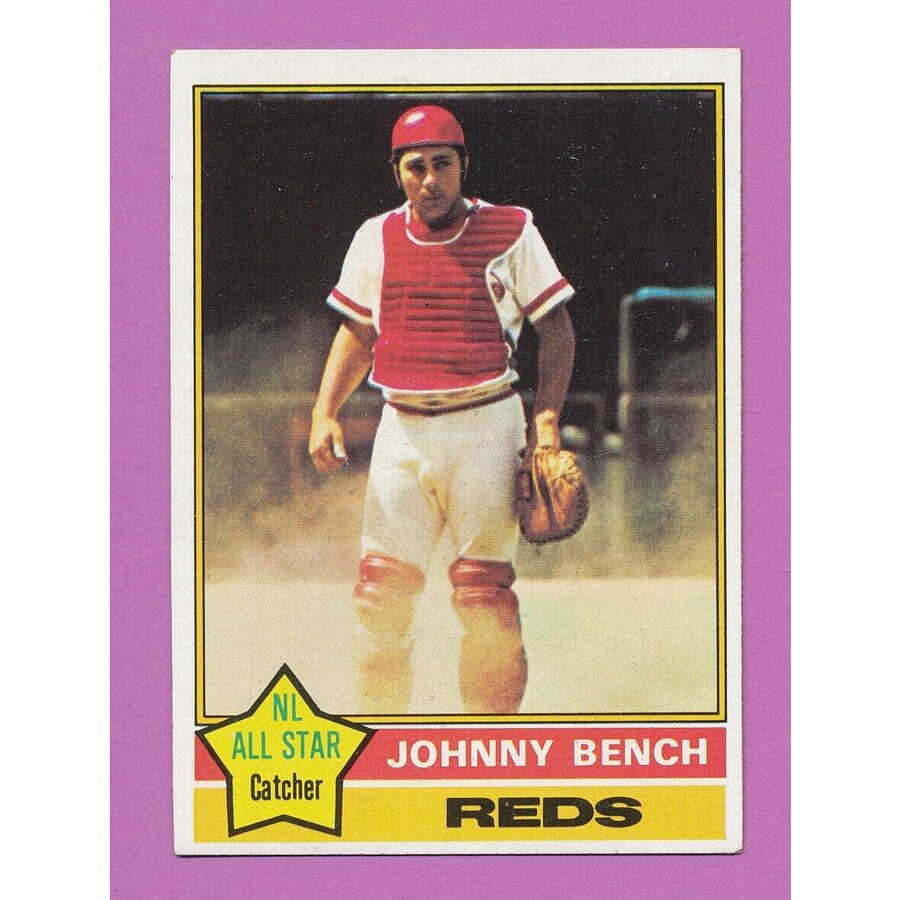 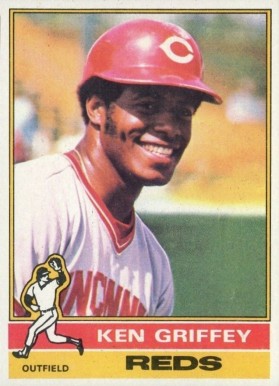 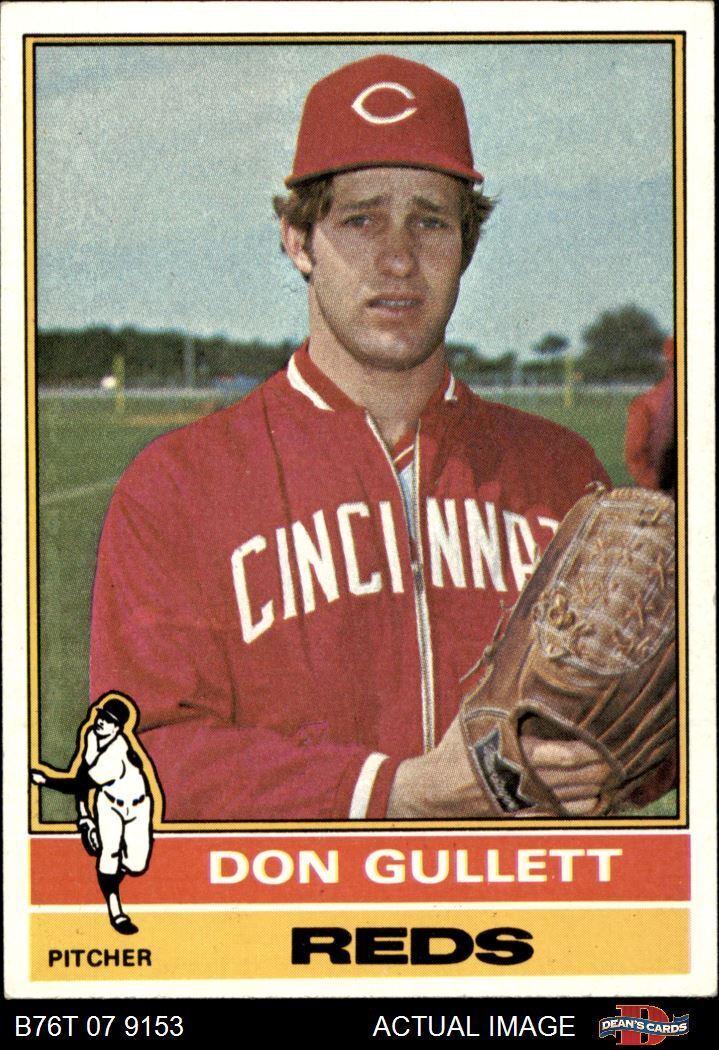 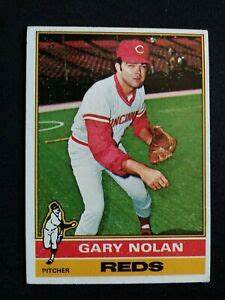 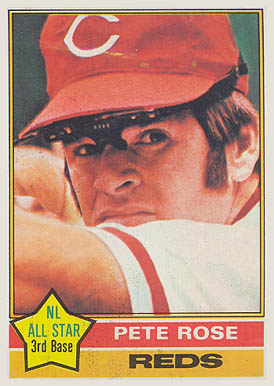 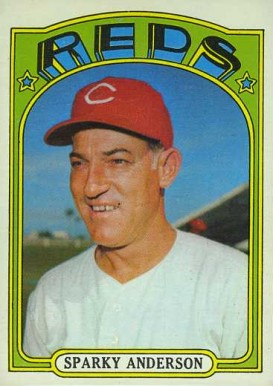 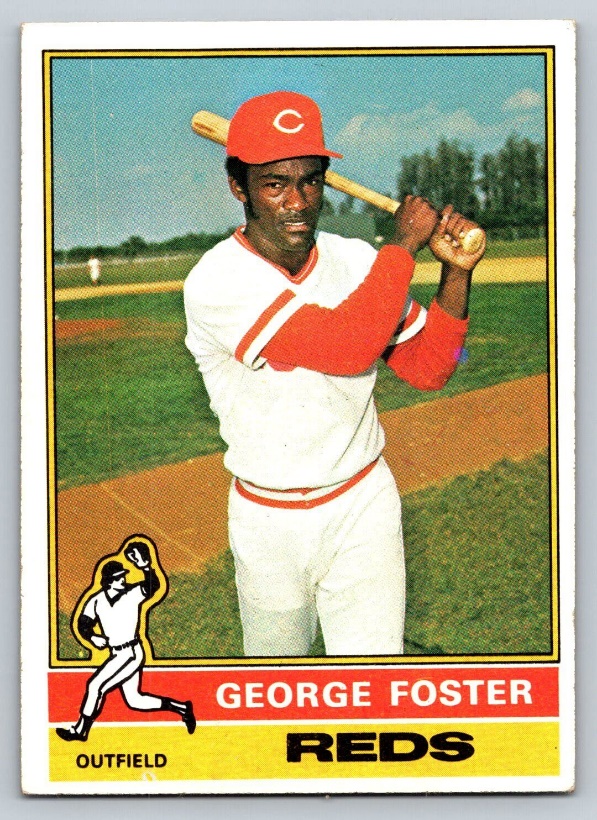 Key Reds
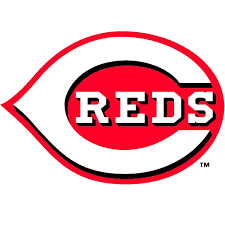 1976 NLCS
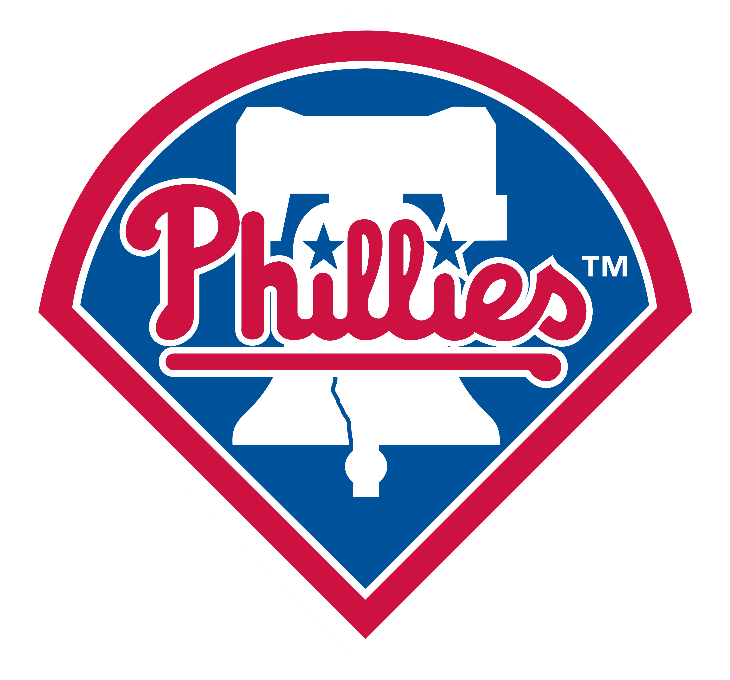 The Reds won the first two games on the road at
Veterans Stadium in Philadelphia.

They only need to win one more game back home to take the pennant

In game three, the Phillies led 6-4 going into the bottom of the 9th  ….
https://www.youtube.com/watch?v=n9mdcW2BpPM
https://www.youtube.com/watch?v=pHqf0XEpmdw
1976 American League
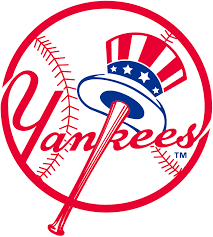 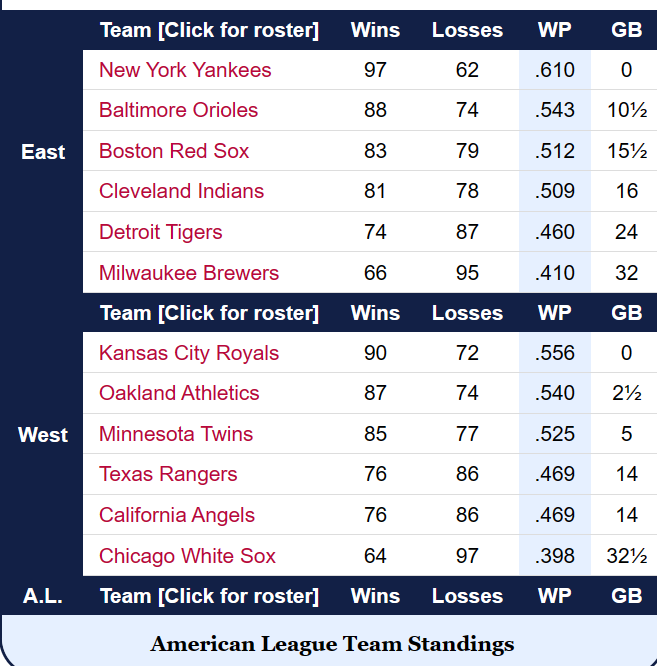 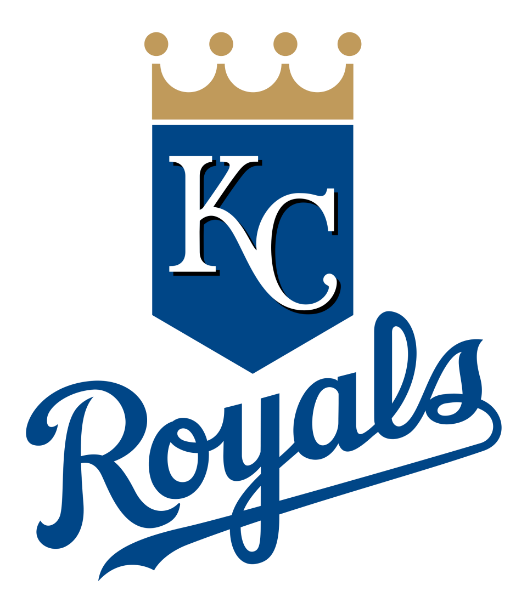 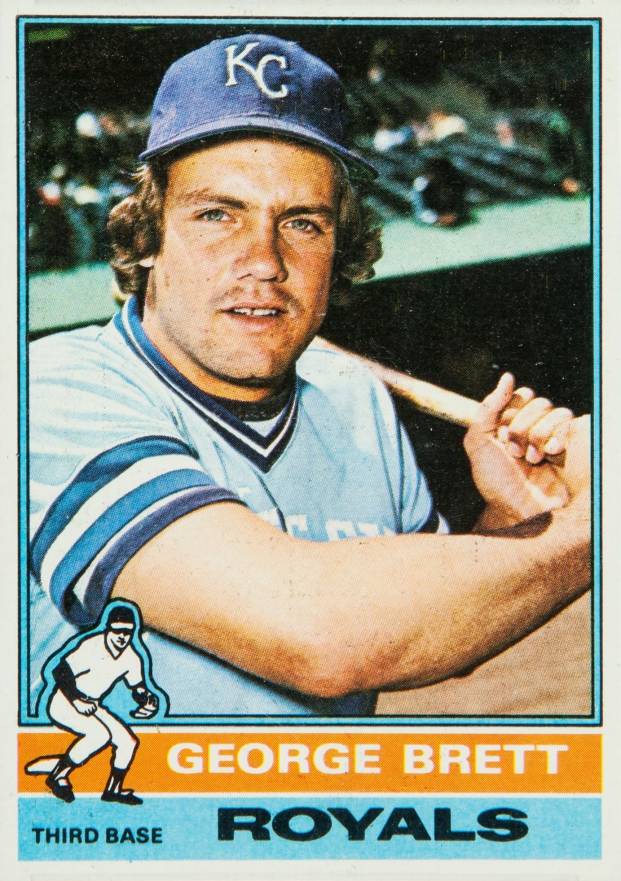 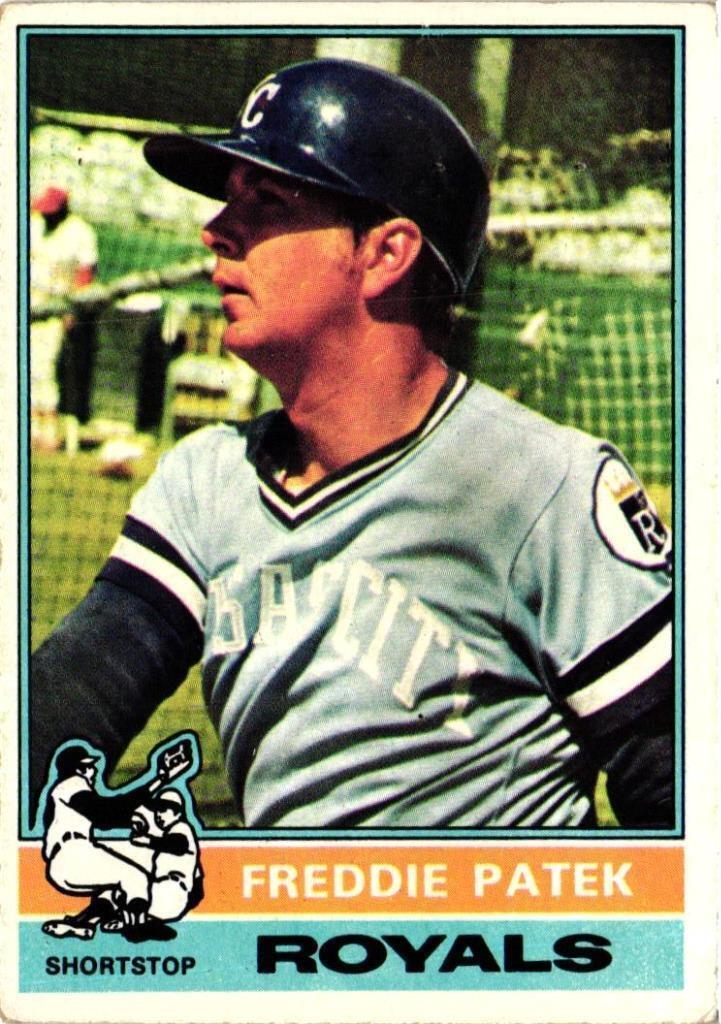 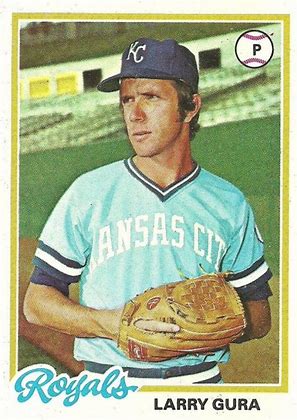 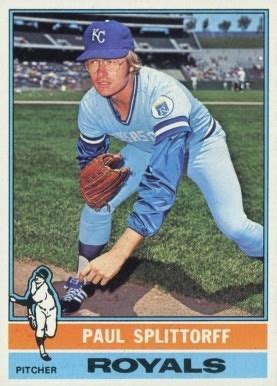 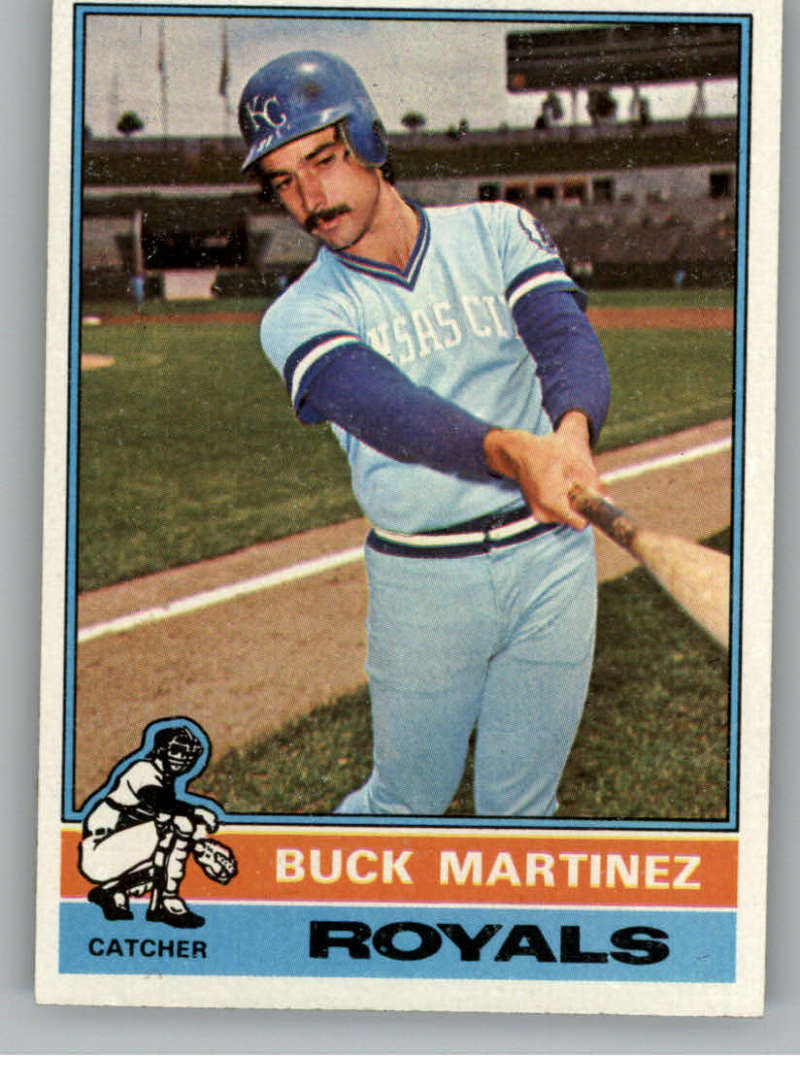 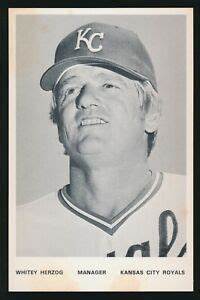 Key Royals
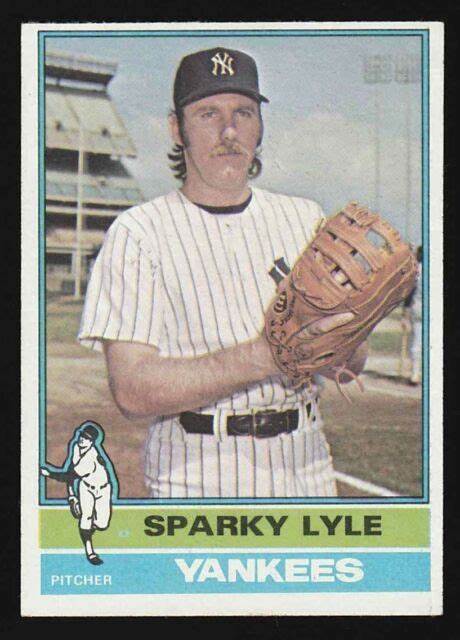 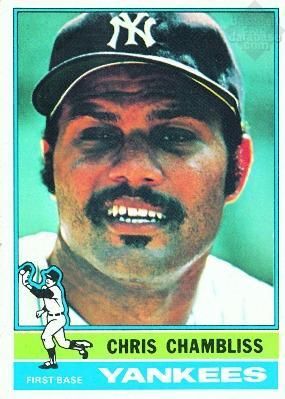 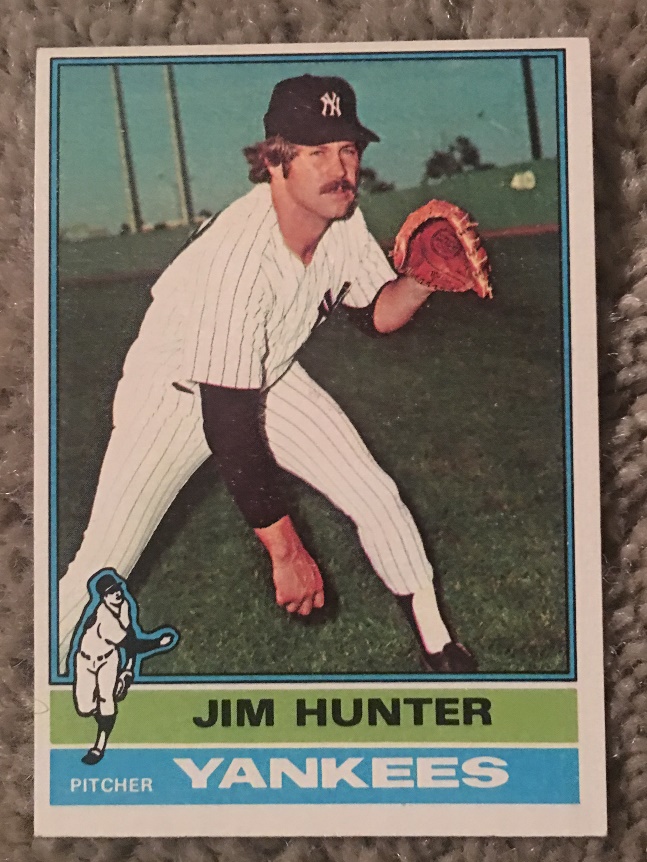 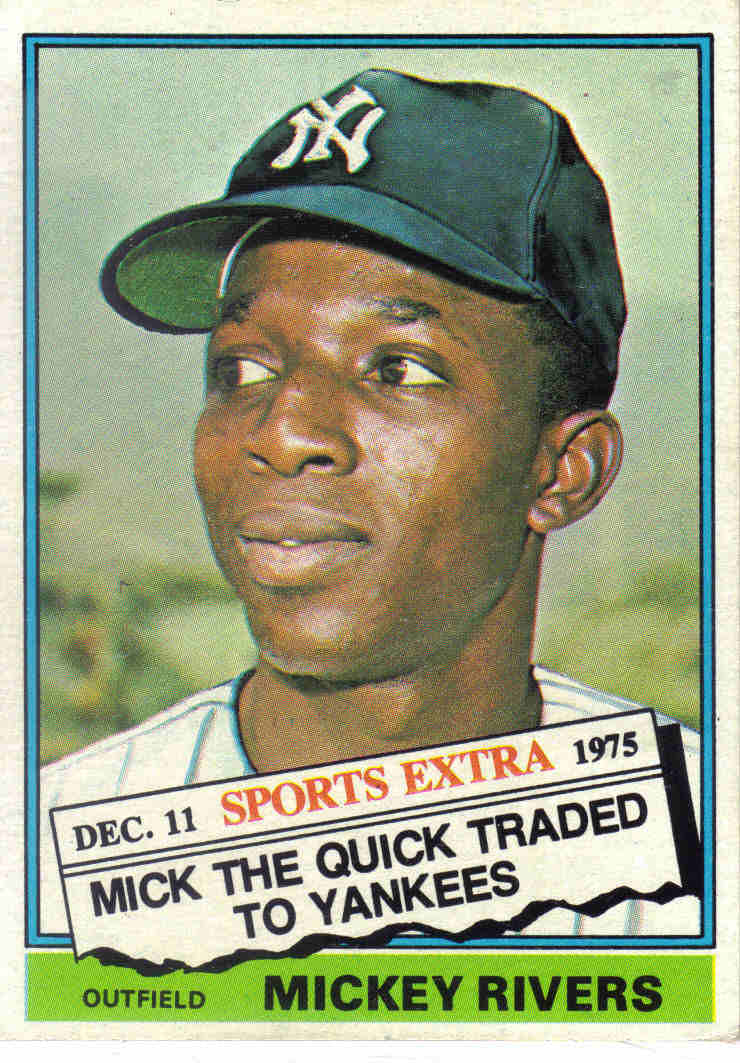 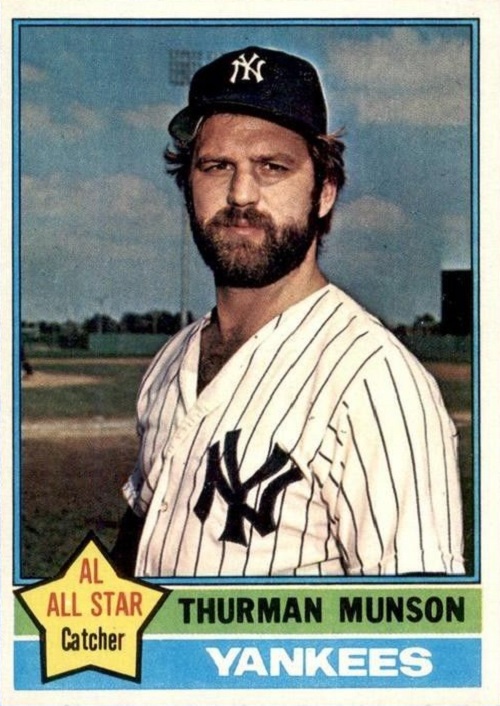 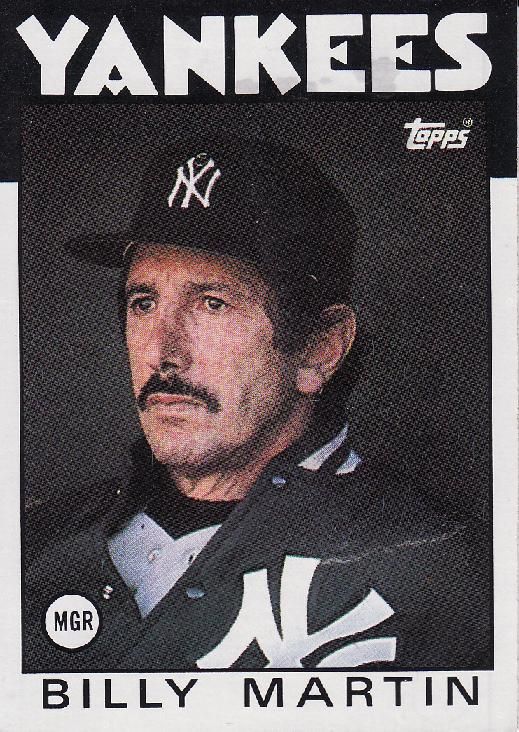 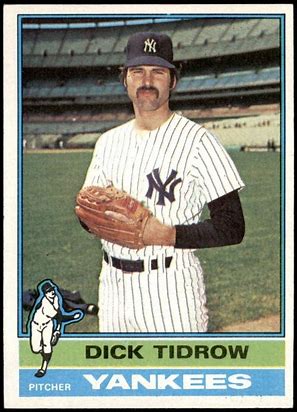 Key Yankees
1976 ALCS
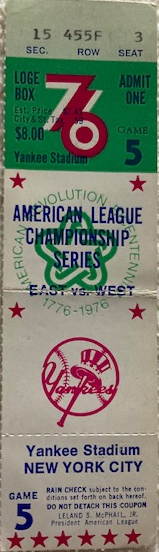 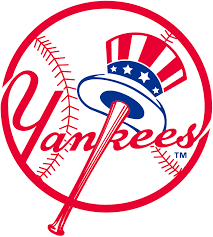 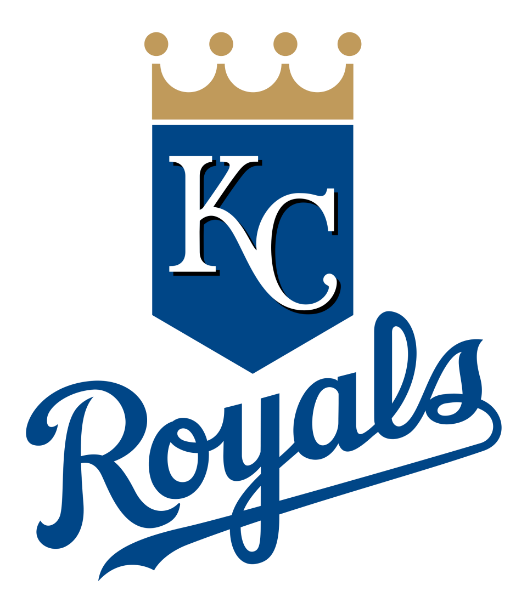 The Yankees and Royals split the first four games

The deciding fifth game is at Yankee Stadium on October 14

George Brett hits a 3-run homer in the 8th to tie the game at 6-6

The game is still tied in the bottom of the ninth.
Yankee 1B Chris Chambliss leads off:
https://www.youtube.com/watch?v=gcRRFy_8Gzw&t=42s
1976 World Series
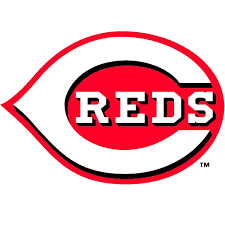 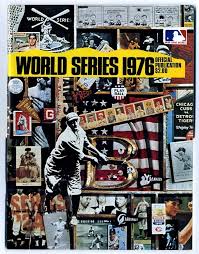 Big Red Machine
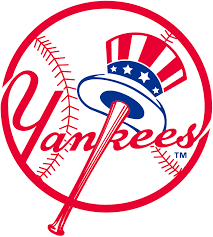 Bronx Bombers
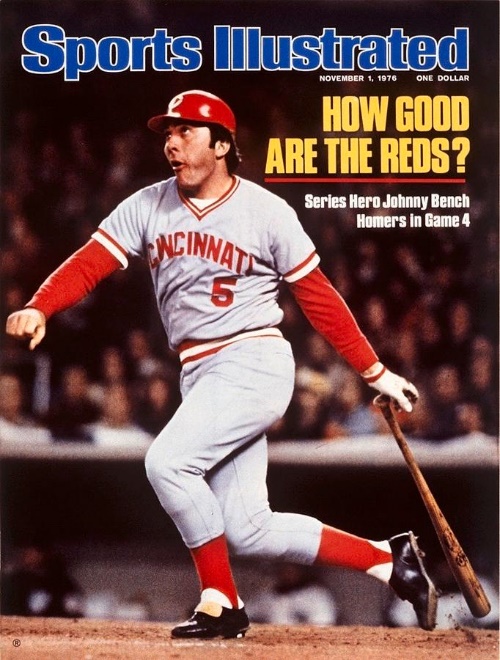 Reds catcher Johnny Bench hit
.533 including two homers and
8 RBI
Bench was named World Series MVP
Cincinnati swept the Yankees
 in four games, outscoring them
22 – 8.
This was the second consecutive
World Series win for
The Big Red Machine
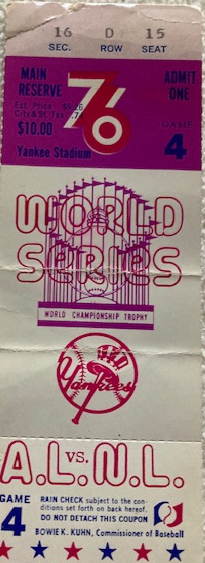 1976 World Series
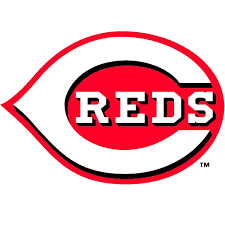 Big Red Machine
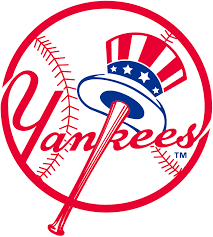 Bronx Bombers
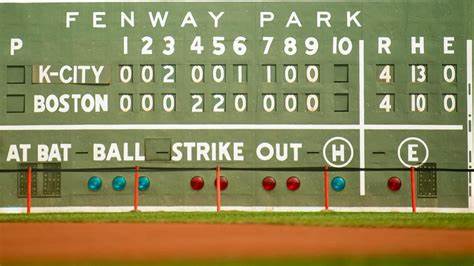 Extra Innings!

More Stuff from the ‘60s and ‘70s
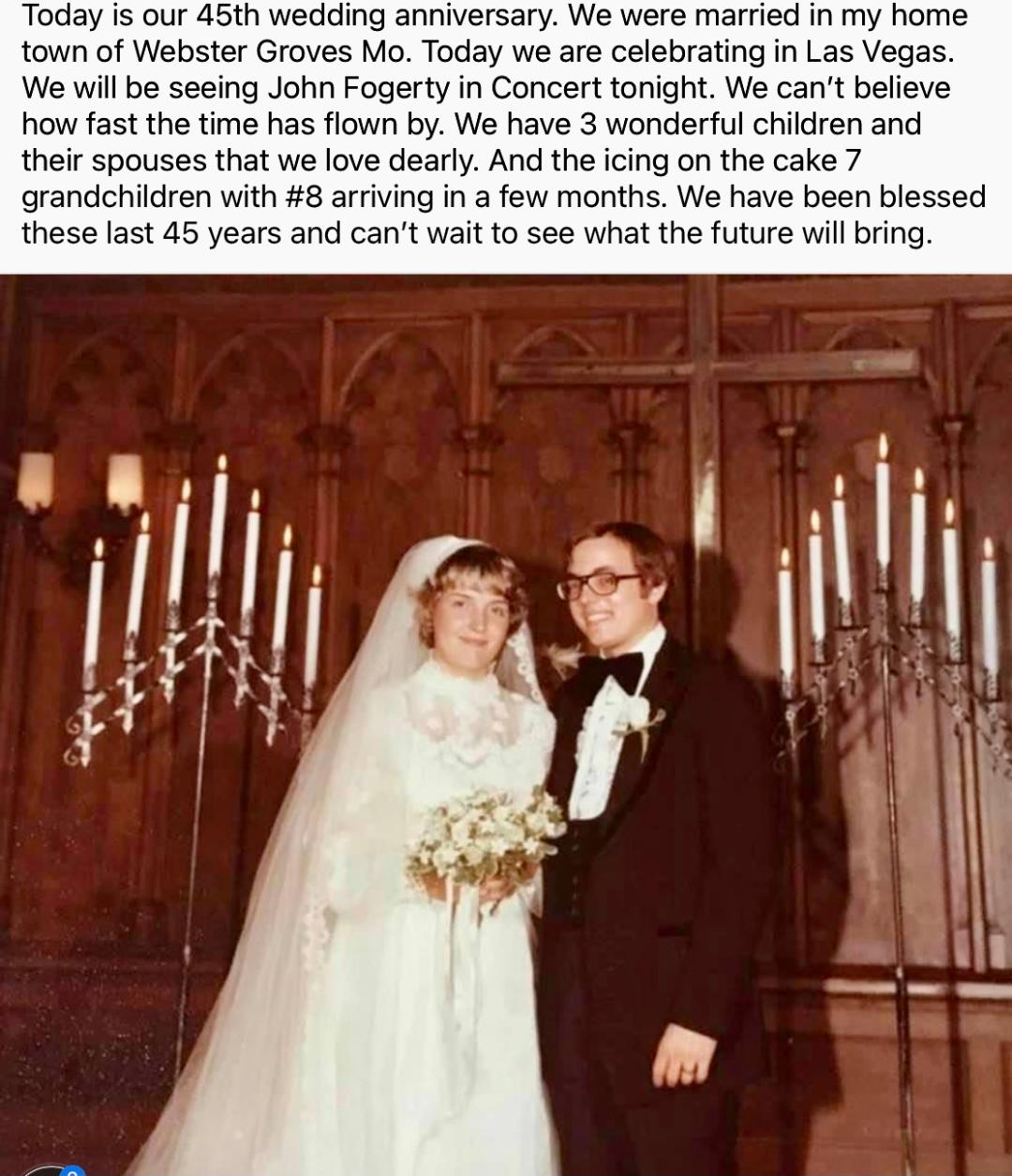 A momentous
occasion

October 16, 1976
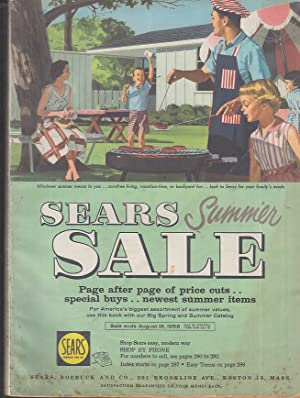 Things we don’t have anymore:

Sears 
Summer catalog
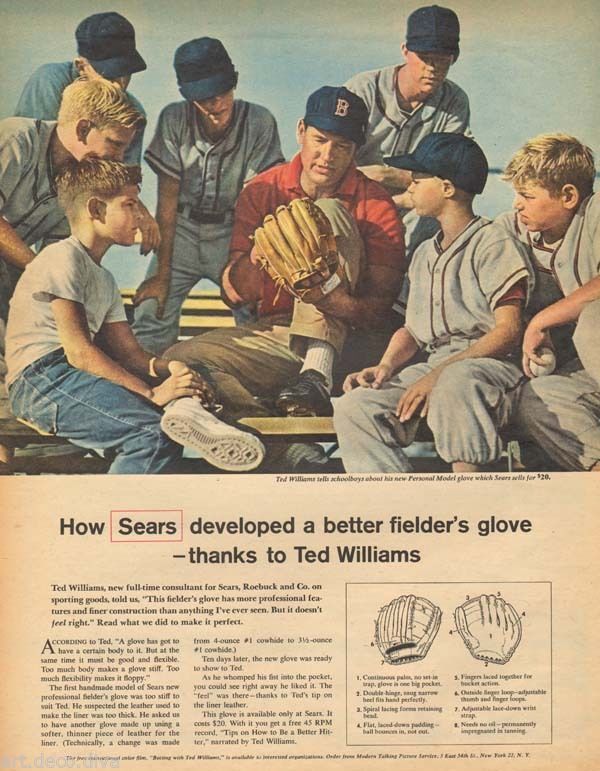 Baseball superstar
Ted Williams
promoted Sears’
“J.C. Higgins” sporting goods
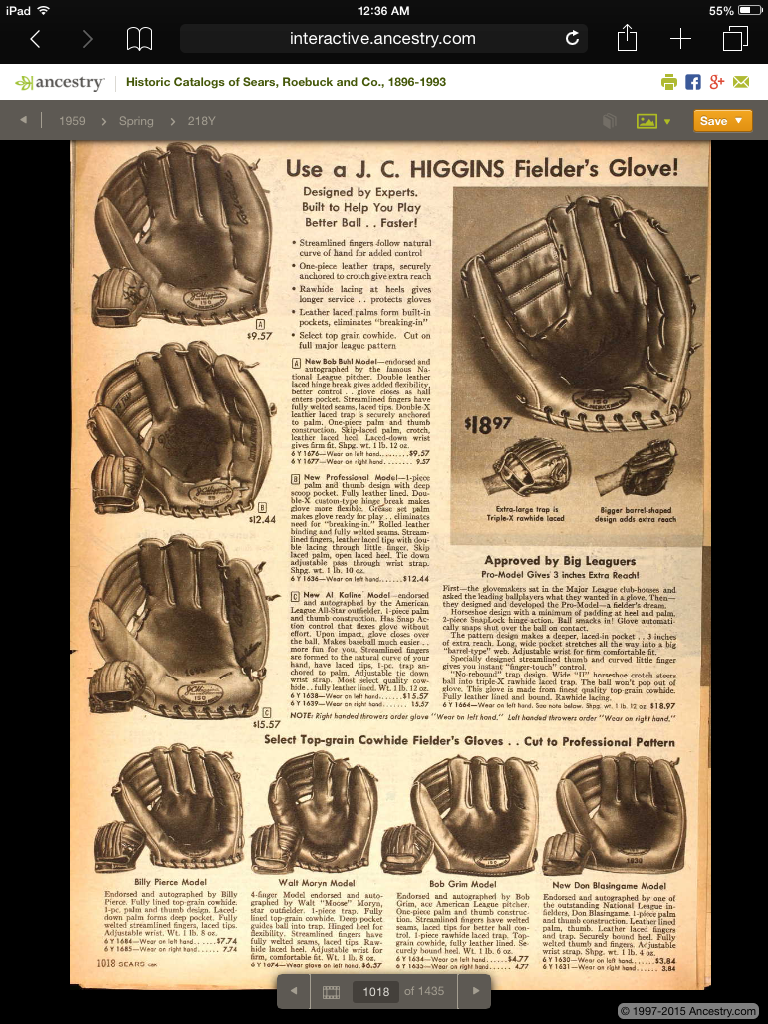 Sears 
Summer catalog

J.C. Higgins
Baseball Gloves
[Speaker Notes: This is Monte’s first glove – a 1958 Don Blasingame model.  It cost $3.84 back then!]
Things from the 1960s that we don’t use anymore …
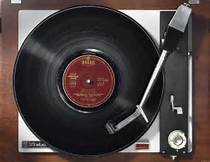 The first 33rpm LP records were introduced
75 years ago
[Speaker Notes: The first 33rpm LPs were introduced – today 75 years ago – on June 21, 1948 !  They could play about 40 minutes, a big improvement over 5-min 78rpm.]
Automobile makes/models we don’t have anymore
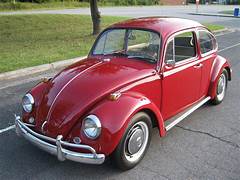 Volkswagen “Beetle”
Automobile makes/models we don’t have anymore
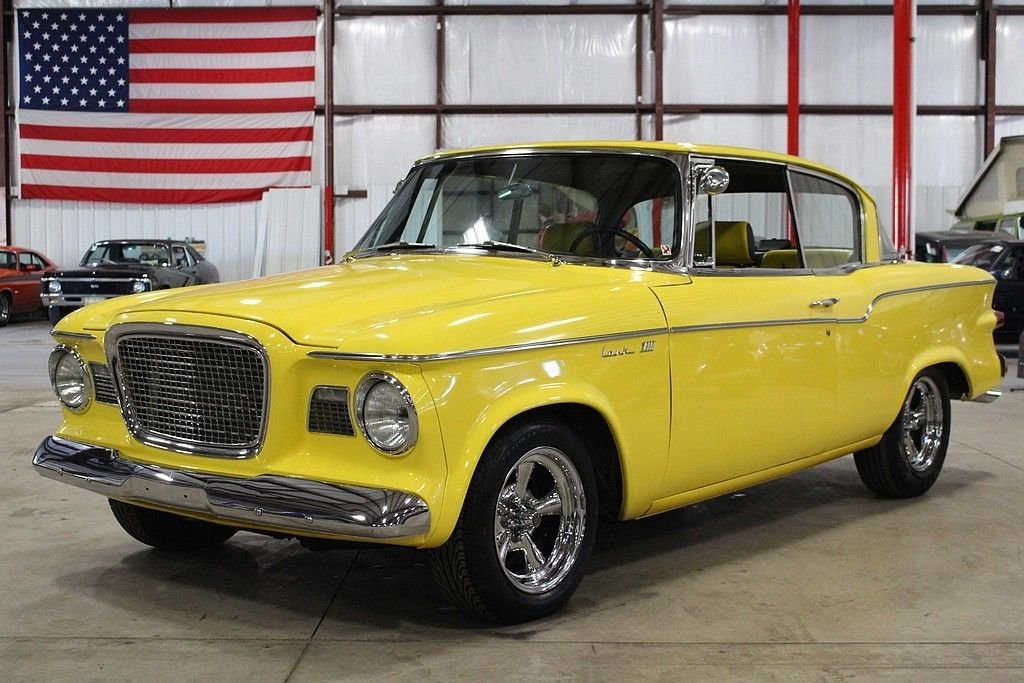 Studebaker
Automobile makes/models we don’t have anymore
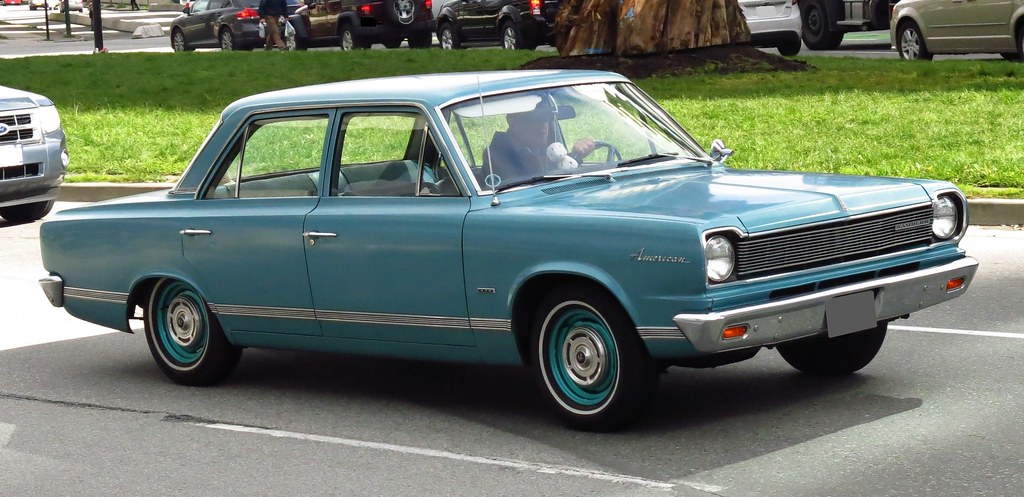 Rambler
Automobile makes/models we don’t have anymore
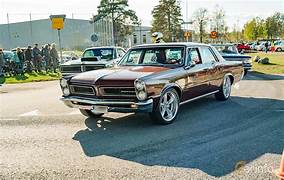 Pontiac
[Speaker Notes: Pontiac Catalina four door]
Automobile makes/models we don’t have anymore
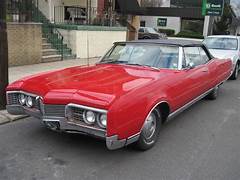 Oldsmobile
[Speaker Notes: Oldmobile 98 – it was huge]
Automobile makes/models we don’t have anymore
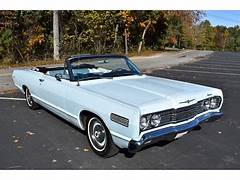 Mercury
[Speaker Notes: Mercury Monterey]
Automobile makes/models we don’t have anymore
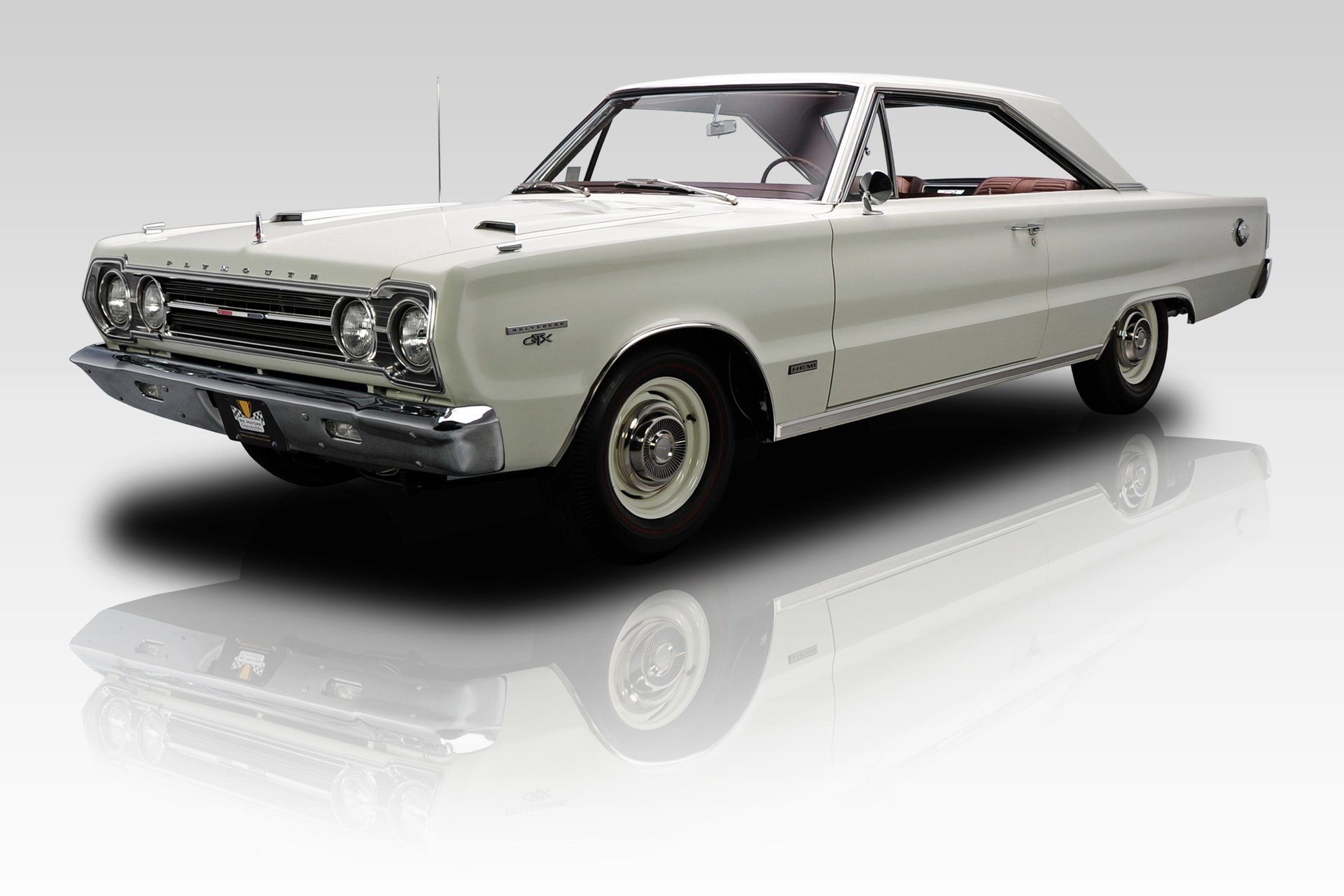 Plymouth
[Speaker Notes: Plymouth Belvedere – I did driver’s ed in one of these]
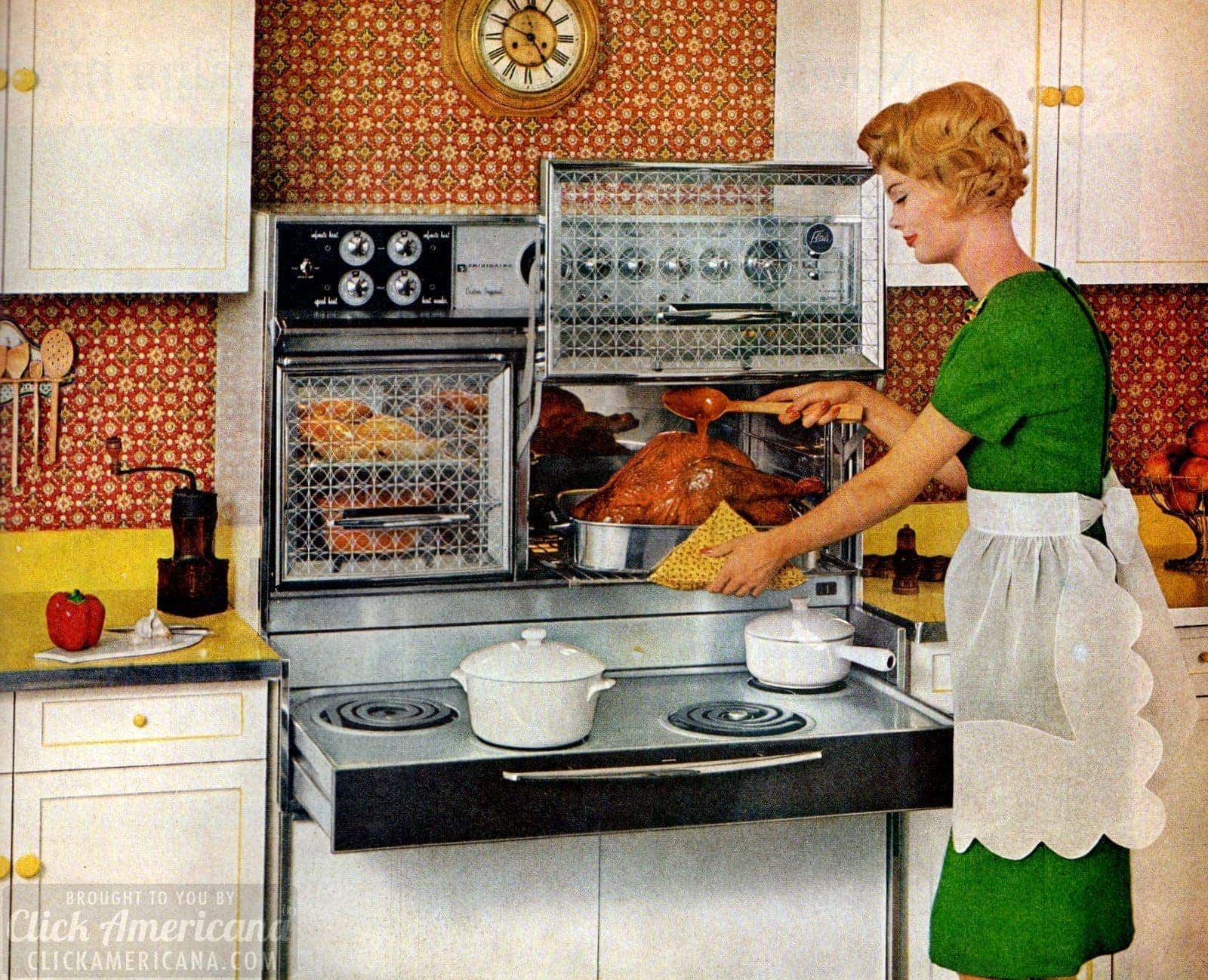 Kitchen Items
Kitchen Items

Pink
	
	and…

	Avocado Green
	Harvest Gold
	Copper …
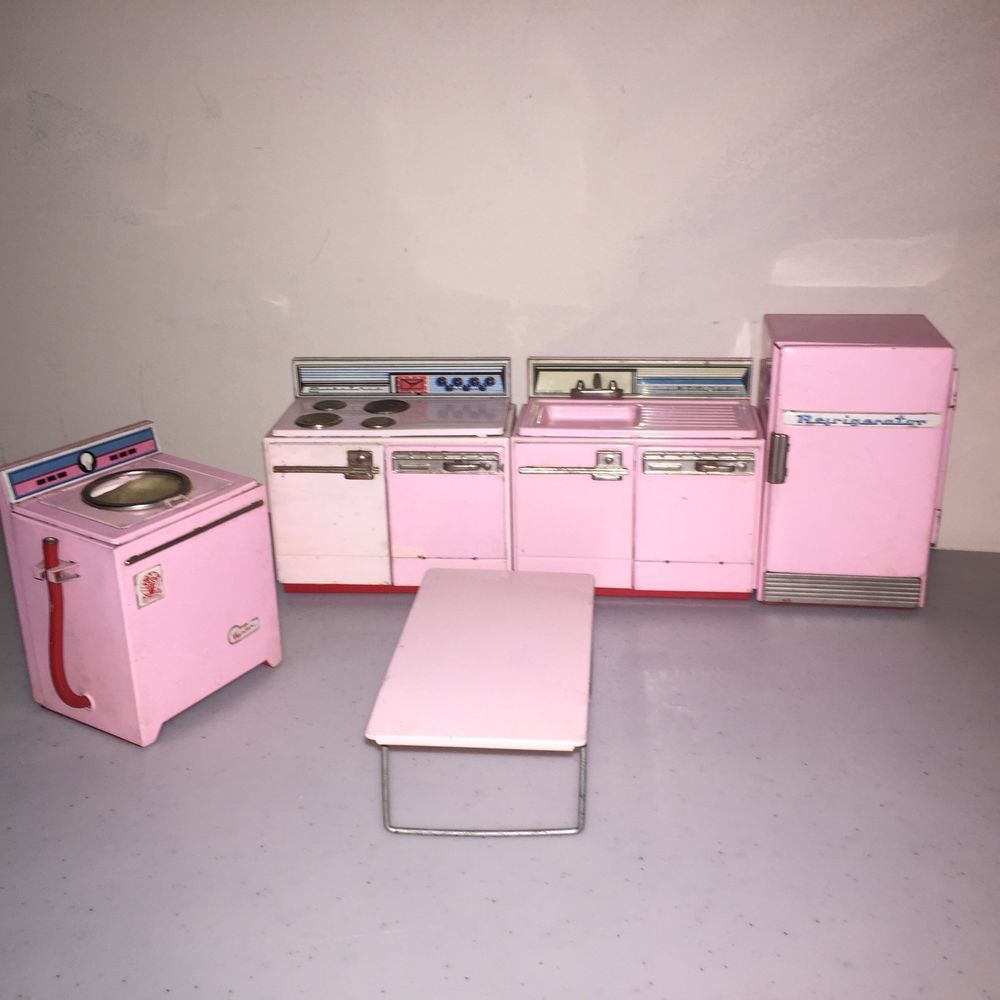 Kitchen Items
Some “vintage” kitchen tools
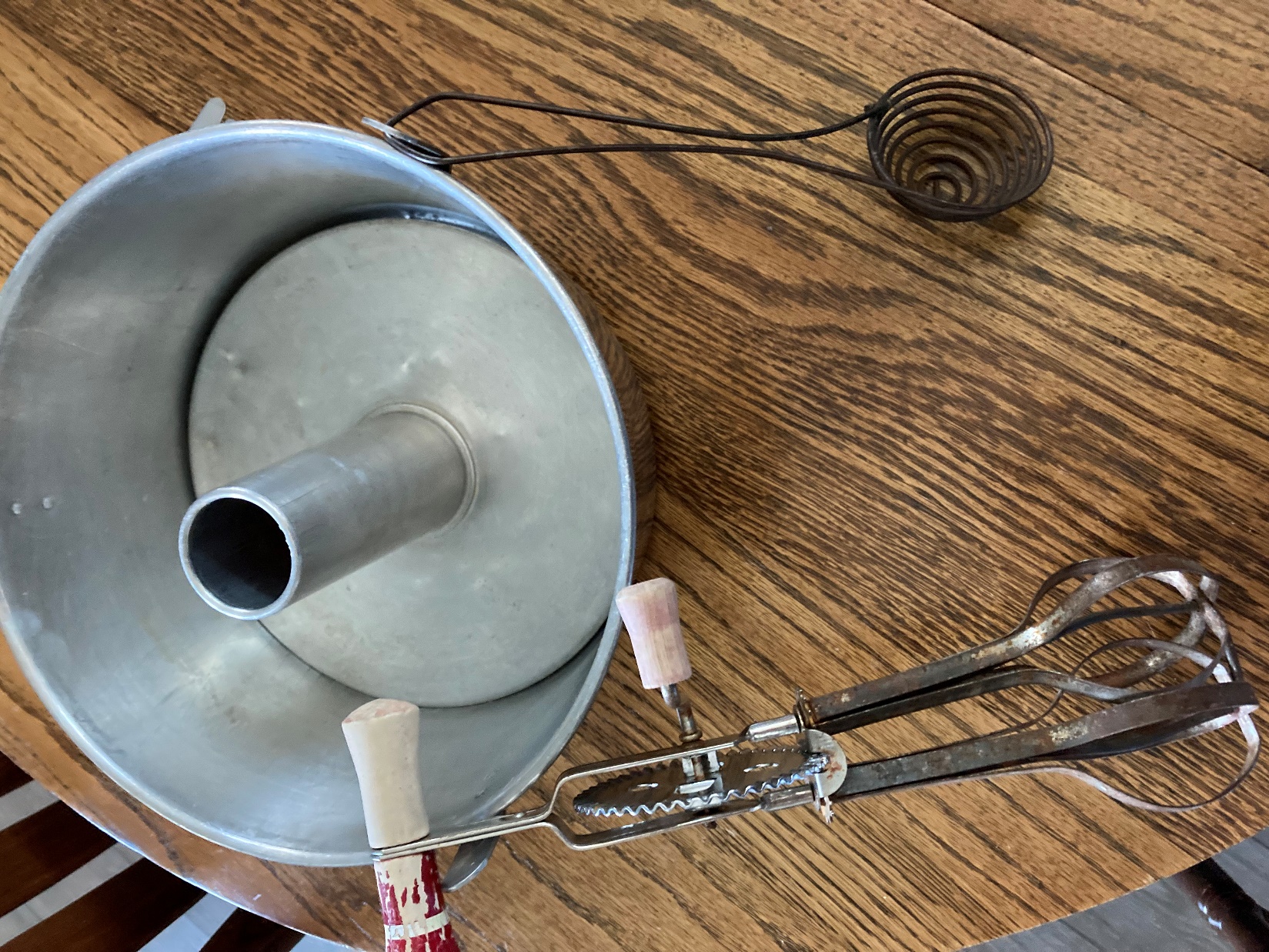 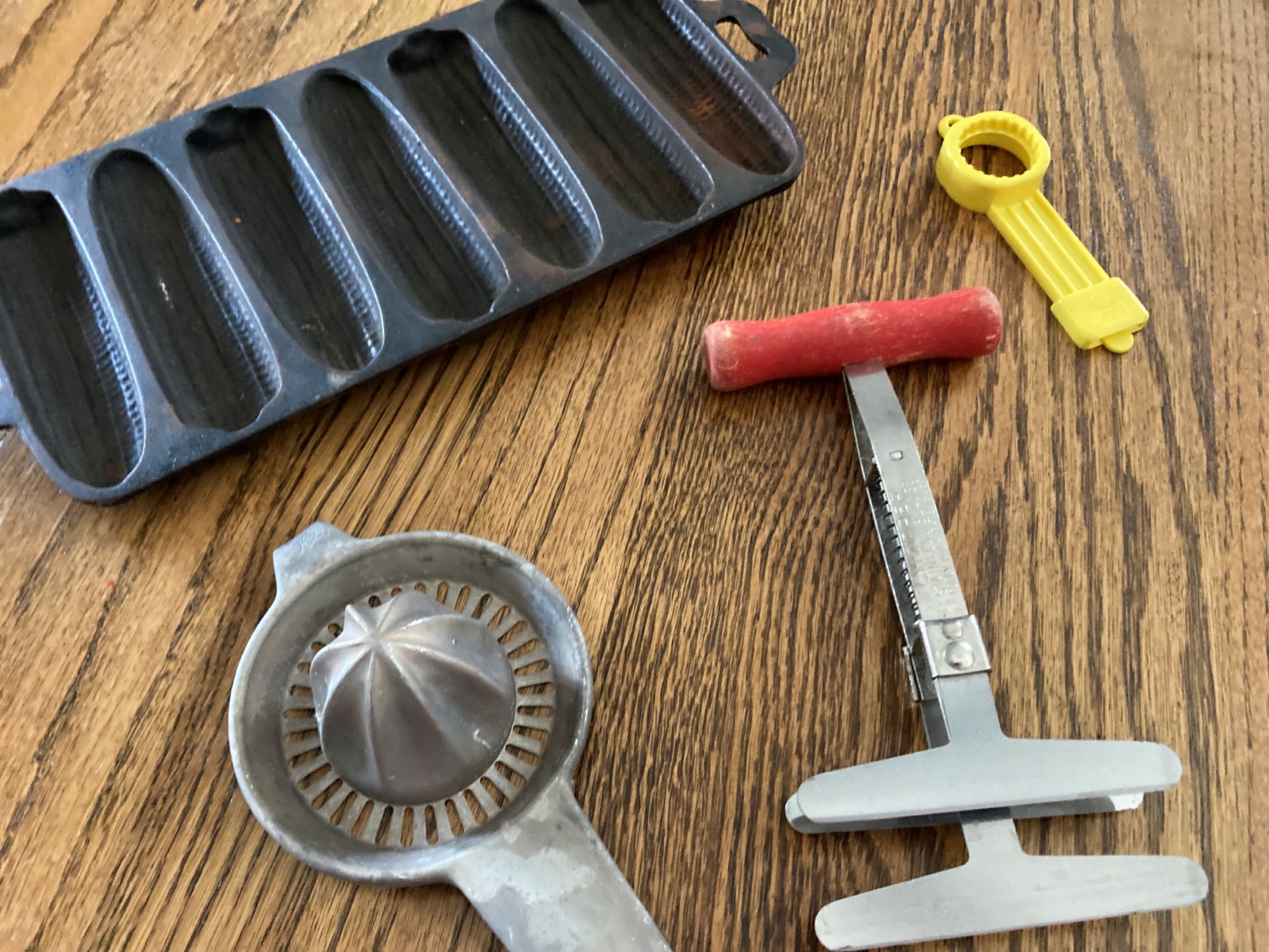 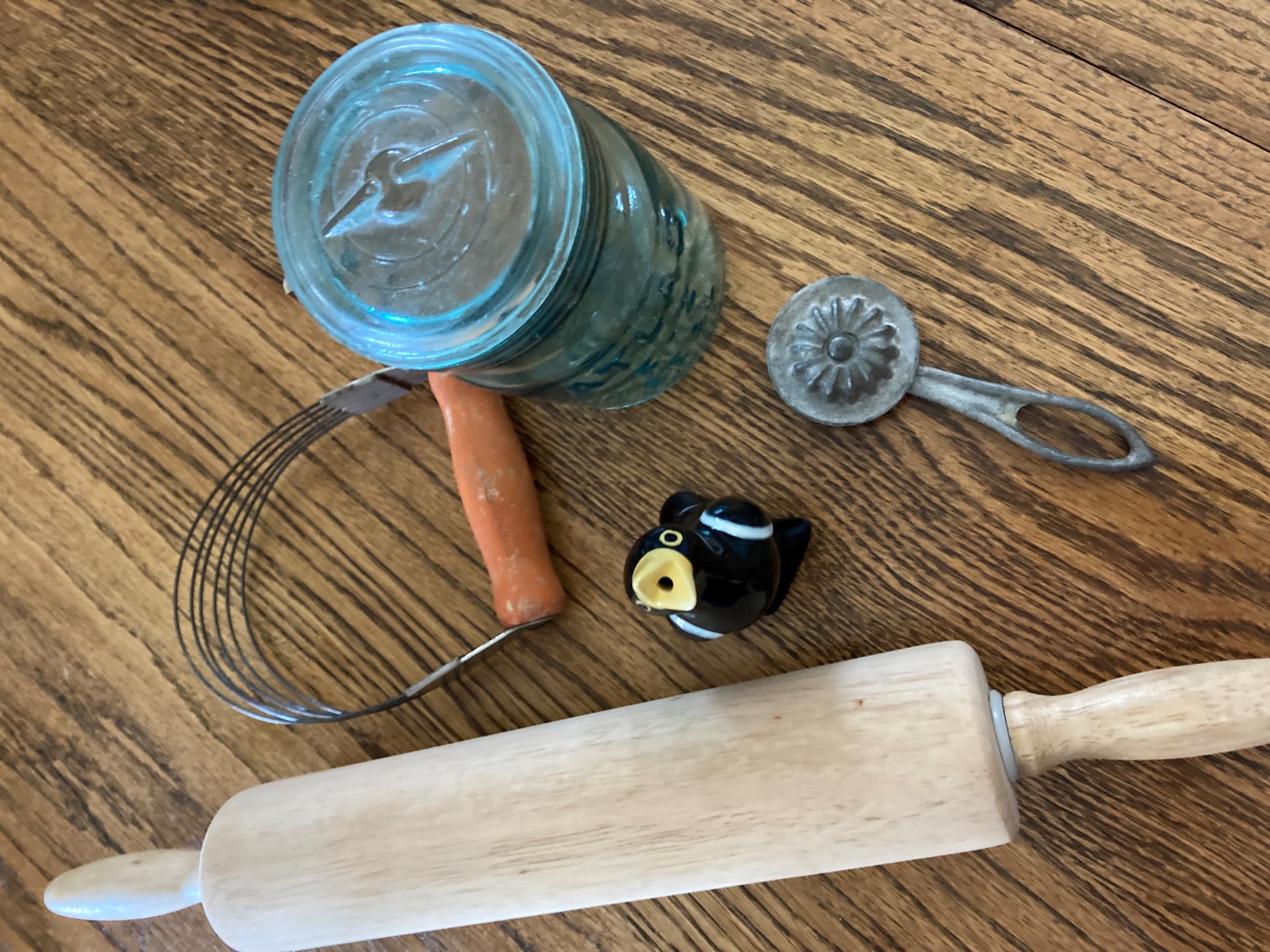 Kitchen Items

Some “vintage” kitchen tools
Kitchen Items
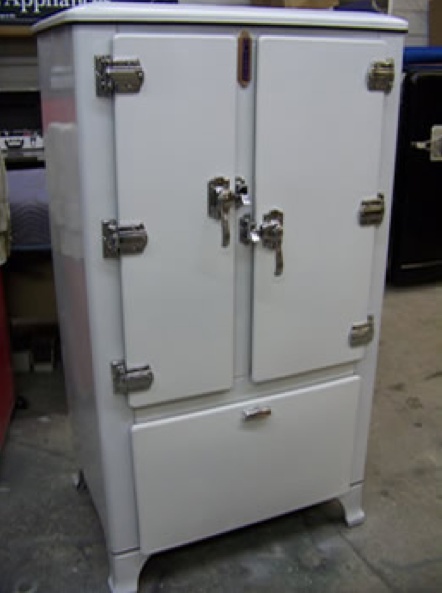 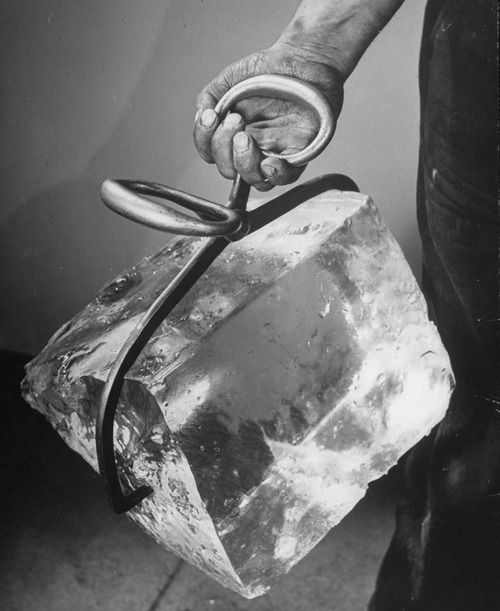 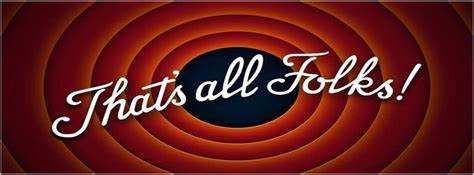 Thanks!!
We’ll see you again next month!